Subgraph Isomorphism Problem
Simple algorithms
Given two graphs G = (V,E) and H = (W,F)
is there a subgraph of H that is isomorphic to G?
Given two graphs G = (V,E) and H = (W,F)
is there a subgraph of H that is isomorphic to G?
“Is there a copy of the pattern graph (G) in the target graph (H)”
Given two graphs G = (V,E) and H = (W,F)
is there a subgraph of H that is isomorphic to G?
“Is there a copy of the pattern graph (G) in the target graph (H)”
NP-hard in general
1
a
4
b
c
3
2
G
H
1
a
4
b
c
3
2
G
H
One of many mappings
1
a
4
b
c
3
2
G
H
Note: varieties of interpretation (induced, non-induced)
1
a
4
b
c
3
2
G
H
Here: 
map a pattern vertex  i (in G) to a target vertex  v (in H) iff
degree(i) ≤ degree(v)

map pattern vertices i and j to target vertices v and w iff
adjacent(G,i,j)  → adjacent(H,v,w)

mapping is injective
map a pattern vertex  i (in G) to a target vertex  v (in H) iff
degree(i) ≤ degree(v)

map pattern vertices i and j to target vertices v and w iff
adjacent(G,i,j) → adjacent(H,v,w)

mapping is injective
1
a
4
b
c
3
2
G
H
map a pattern vertex  i (in G) to a target vertex  v (in H) iff
degree(i) ≤ degree(v)

map pattern vertices i and j to target vertices v and w iff
adjacent(G,i,j) → adjacent(H,v,w)

mapping is injective
1
a
4
Model/Algorithm
Create a set of variable v1 to vn corresponding to pattern vertices (those in G)
Each variable has as a domain the vertices in the target graph (H)
Using a backtracking search, instantiate the variables respecting the constraints above
b
c
3
2
G
H
map a pattern vertex  i (in G) to a target vertex  v (in H) iff
degree(i) ≤ degree(v)

map pattern vertices i and j to target vertices v and w iff
adjacent(G,i,j) → adjacent(H,v,w)

mapping is injective
1
a
4
Model/Algorithm
Create a set of variable v1 to vn corresponding to pattern vertices (those in G)
Each variable has as a domain the vertices in the target graph (H)
Using a backtracking search, instantiate the variables respecting the constraints above
b
c
3
2
G
H
Remove from domain of vi target vertices with insufficient degree
map a pattern vertex  i (in G) to a target vertex  v (in H) iff
degree(i) ≤ degree(v)

map pattern vertices i and j to target vertices v and w iff
adjacent(G,i,j) → adjacent(H,v,w)

mapping is injective
1
a
4
Model/Algorithm
Create a set of variable v1 to vn corresponding to pattern vertices (those in G)
Each variable has as a domain the vertices in the target graph (H)
Using a backtracking search, instantiate the variables respecting the constraints above
b
c
3
2
G
H
Remove from domain of vi target vertices with insufficient degree
Remove from domain of vi target vertices with insufficient  neighbourhood degree sequence
map a pattern vertex  i (in G) to a target vertex  v (in H) iff
degree(i) ≤ degree(v)

map pattern vertices i and j to target vertices v and w iff
adjacent(G,i,j) → adjacent(H,v,w)

mapping is injective
1
a
4
Model/Algorithm
Create a set of variable v1 to vn corresponding to pattern vertices (those in G)
Each variable has as a domain the vertices in the target graph (H)
Using a backtracking search, instantiate the variables respecting the constraints above
b
c
3
2
G
H
Remove from domain of vi target vertices with insufficient degree
Remove from domain of vi target vertices with insufficient  neighbourhood degree sequence
Label vertices with some invariant, and filter
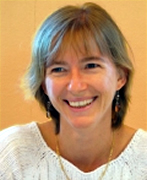 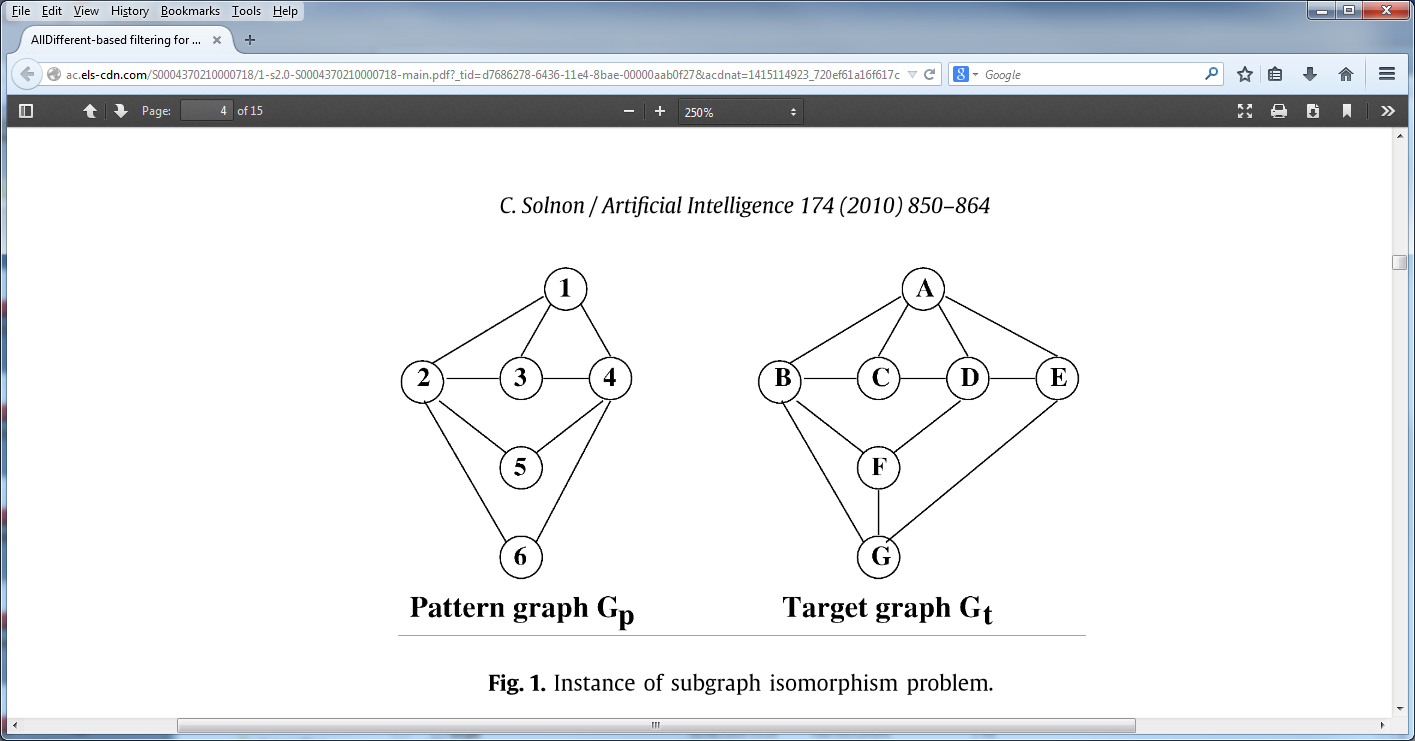 Neighbourhood degree sequence
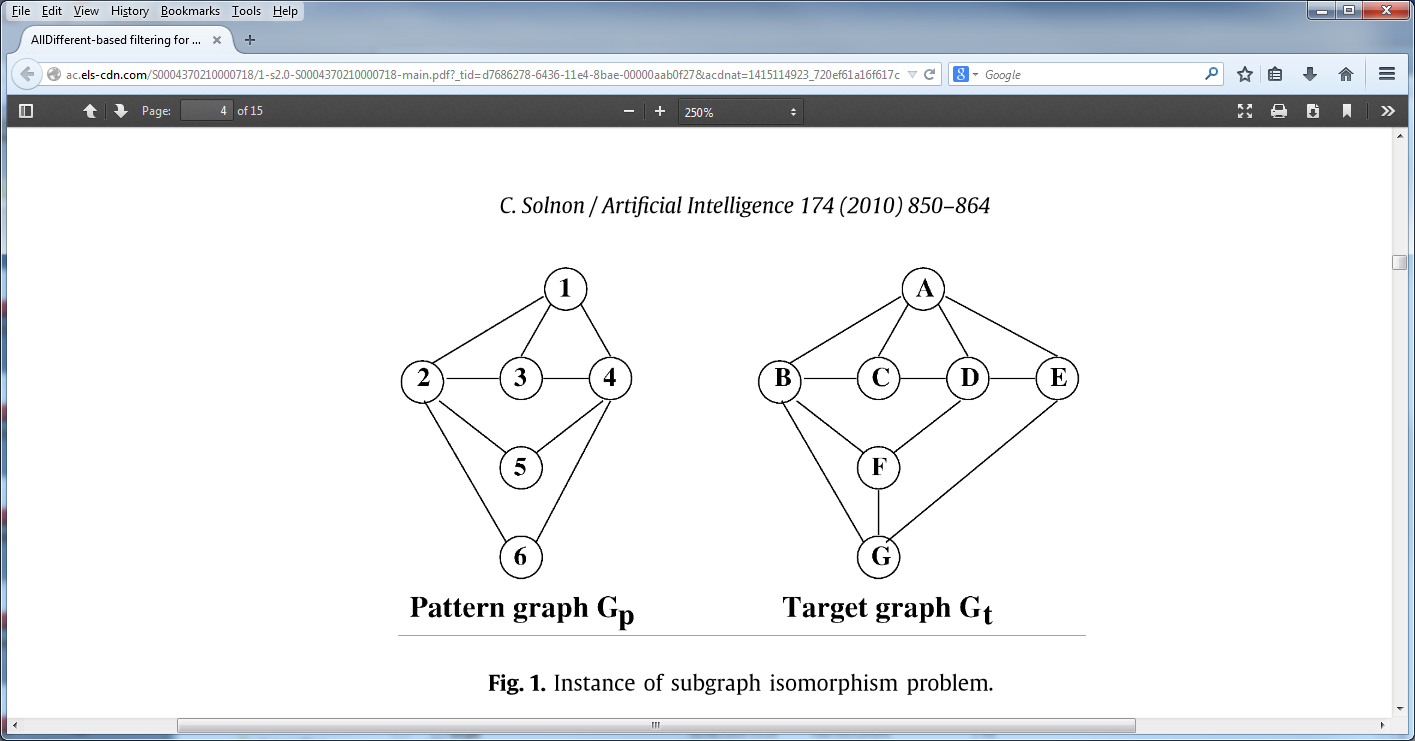 Domains of variables
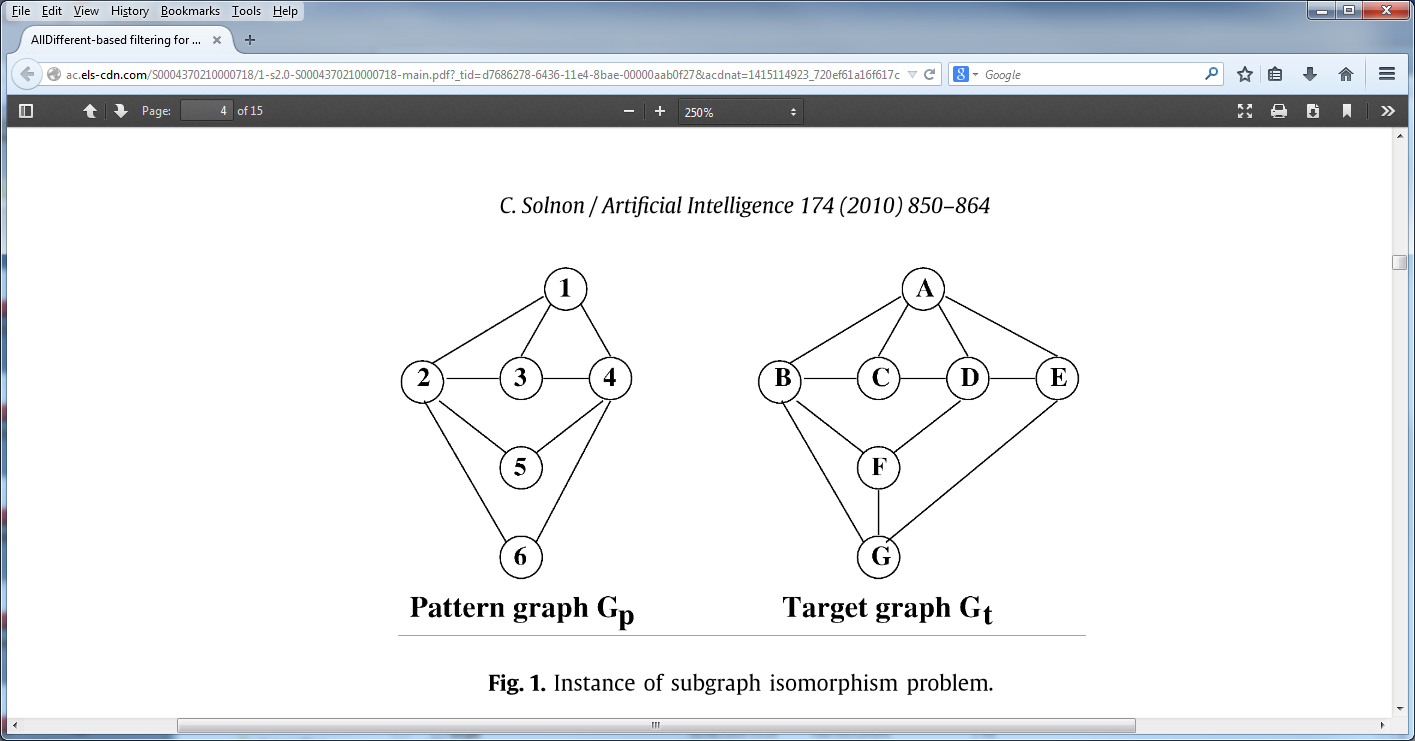 Domains of variables
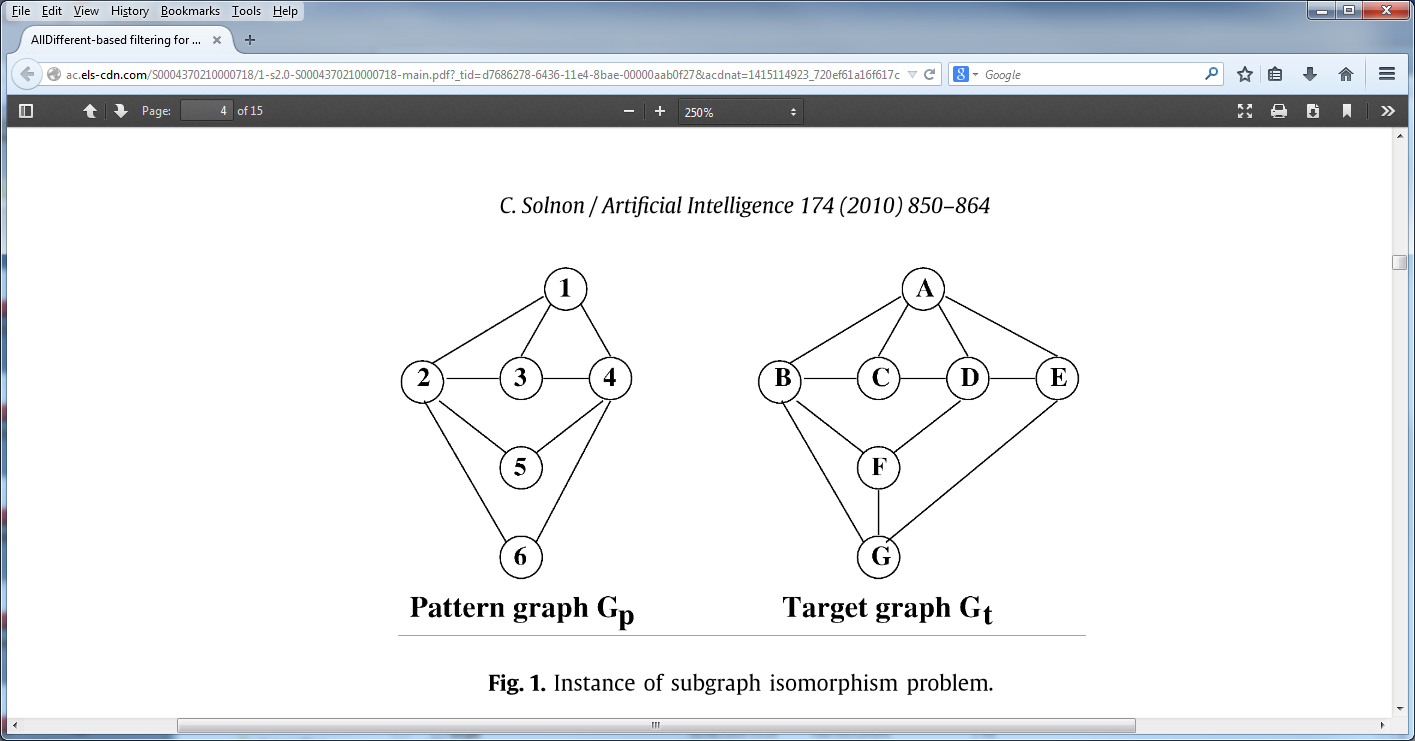 NOTE: vertex G can be removed and labels updated …
In CP-speak, this is 1-consistency
Simple algorithm (0)
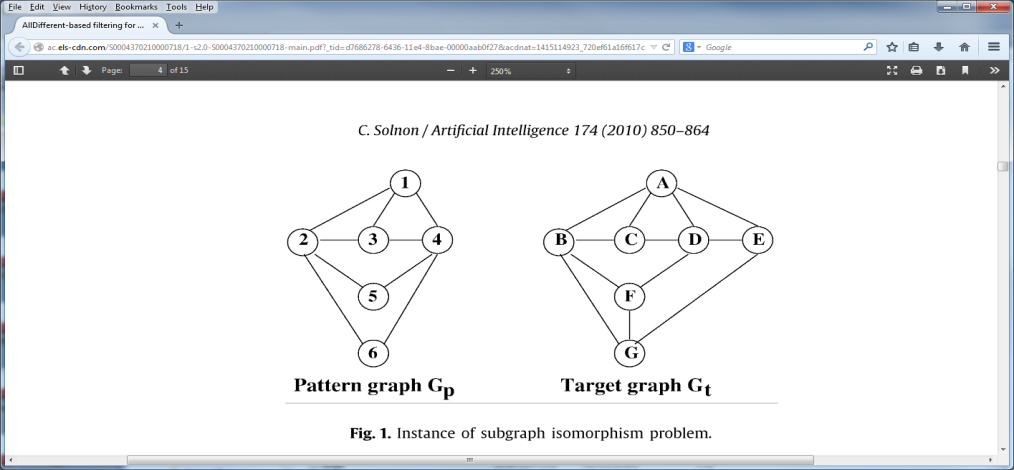 Simple algorithm (SIP0)
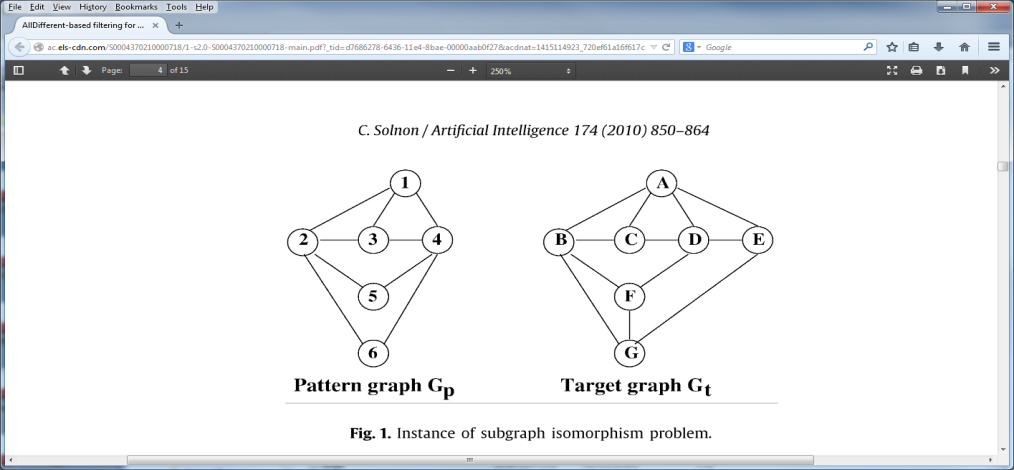 At top of search, filter domains wrt vertex labels
In a backtracking search
Select a variable vi
Assign vi a value x from its domain
For all uninstantiated variables
Remove x from domain of vj
If adjacent(G,i,j) 
Then remove from domain of vj all values y
      where ¬adjacent(H,x,y)
If domain wipeout 
Then try next value in domain of vi
      and if no more values, backtrack
Simple algorithm: implementation
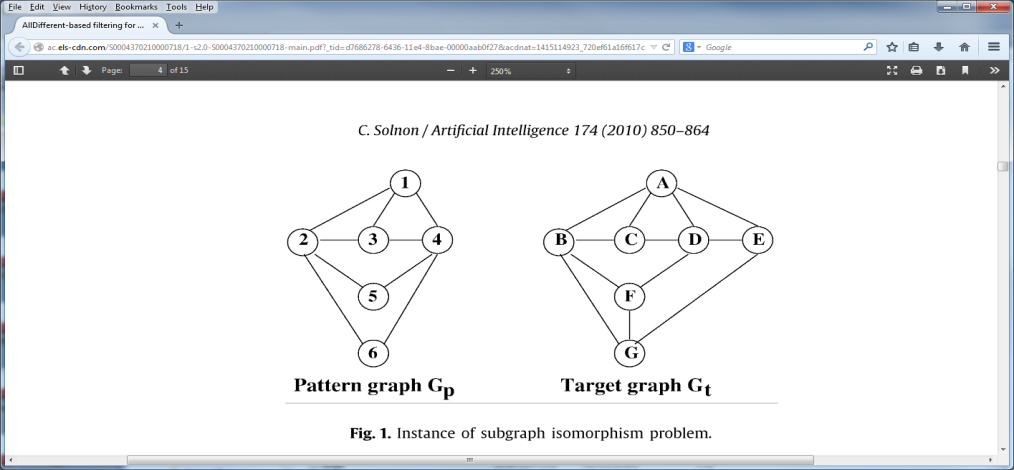 Adjacency matrices are arrays of bitsets
adj[A] is 0111100
adj(F) is 0101001

Variable domains are bitsets
dom(1) is 1010110
dom(4) is 1001000

If adjacent(G,i,j) and vi ← x
Then dom(j) ← dom(j) ˄ adj(x)
Else dom(j).unset(x)
Simple algorithm: implementation
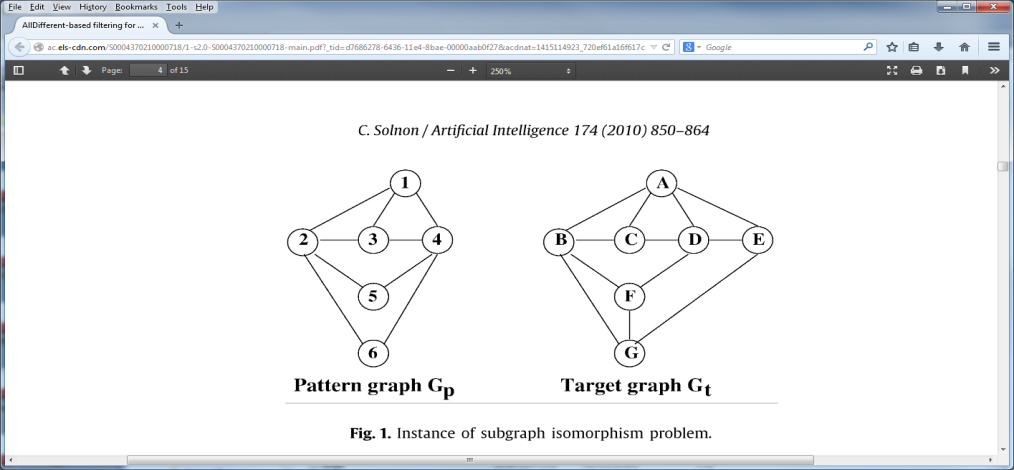 Adjacency matrices are arrays of bitsets
adj[A] is 0111100
adj(F) is 0101001

Variable domains are bitsets
dom(1) is 1010110
dom(4) is 1001000

If adjacent(G,i,j) and vi ← x
Then dom(j) ← dom(j) ˄ adj(x)
Else dom(j).unset(x)
Exploit parallelism in the hardware
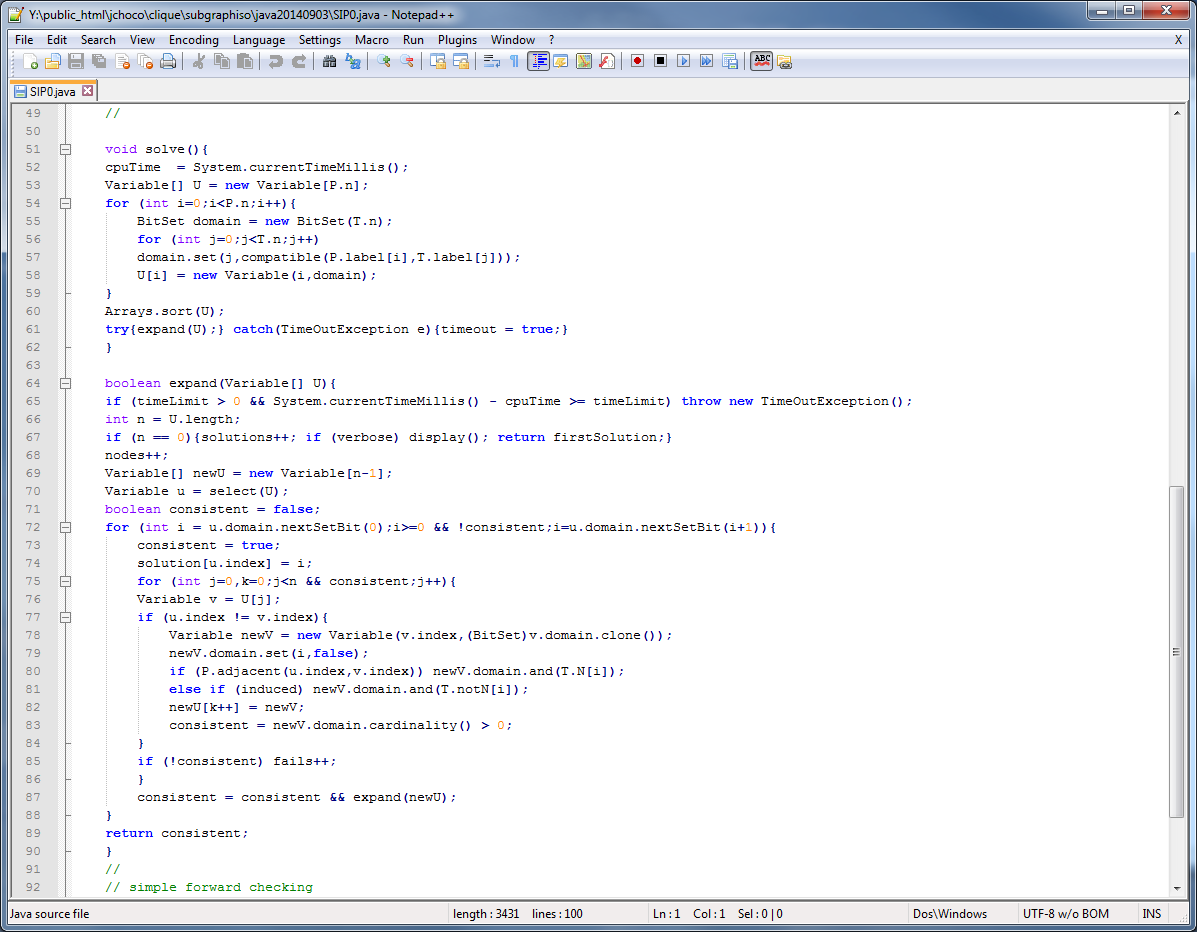 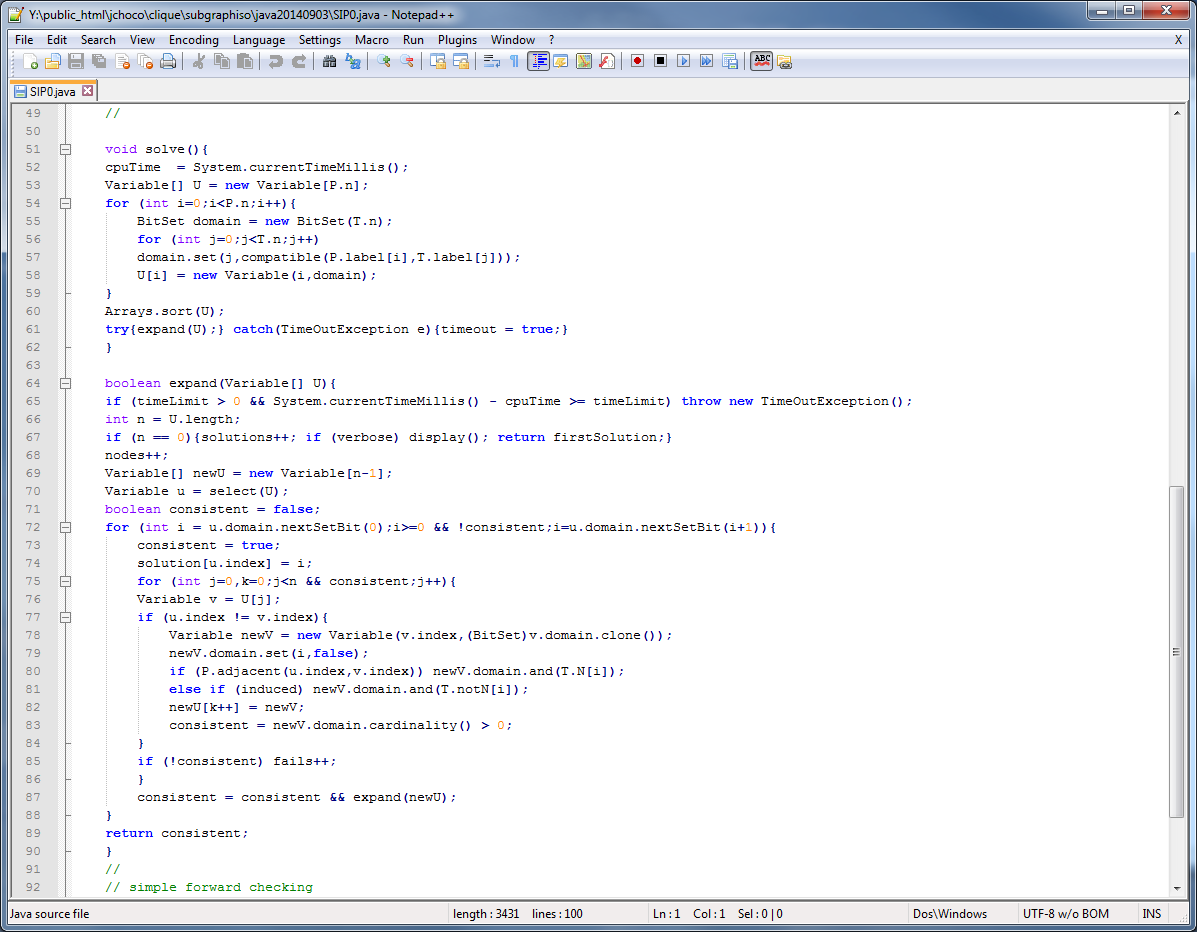 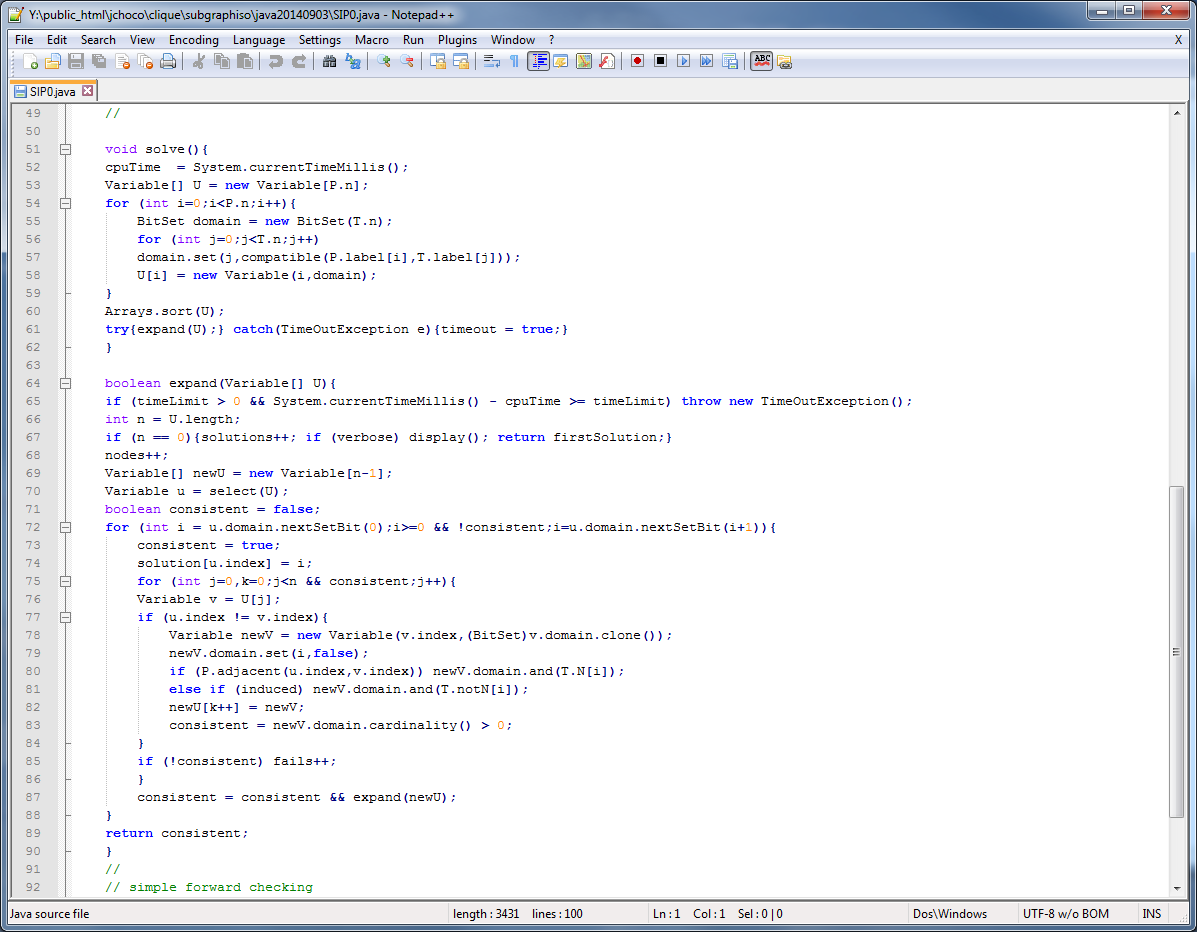 In CP-speak, this is forward checking (fc)
Simple algorithm (SIPcbj)
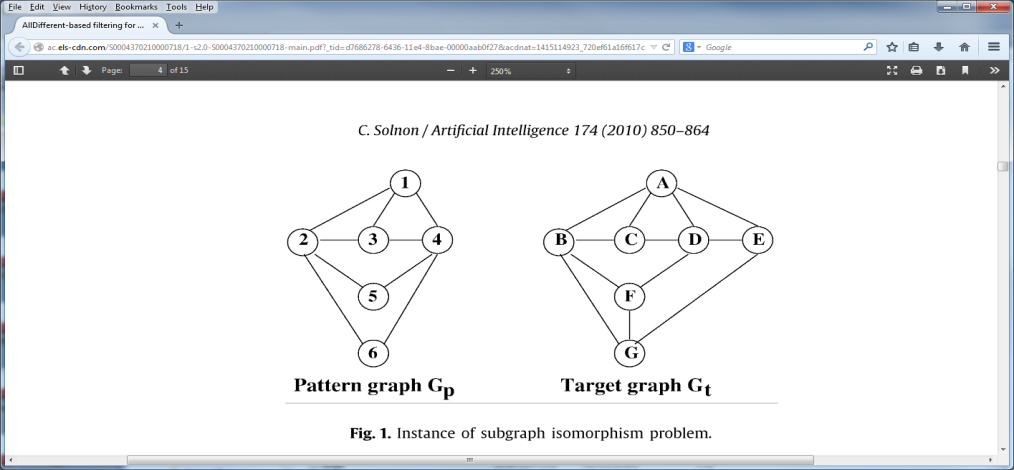 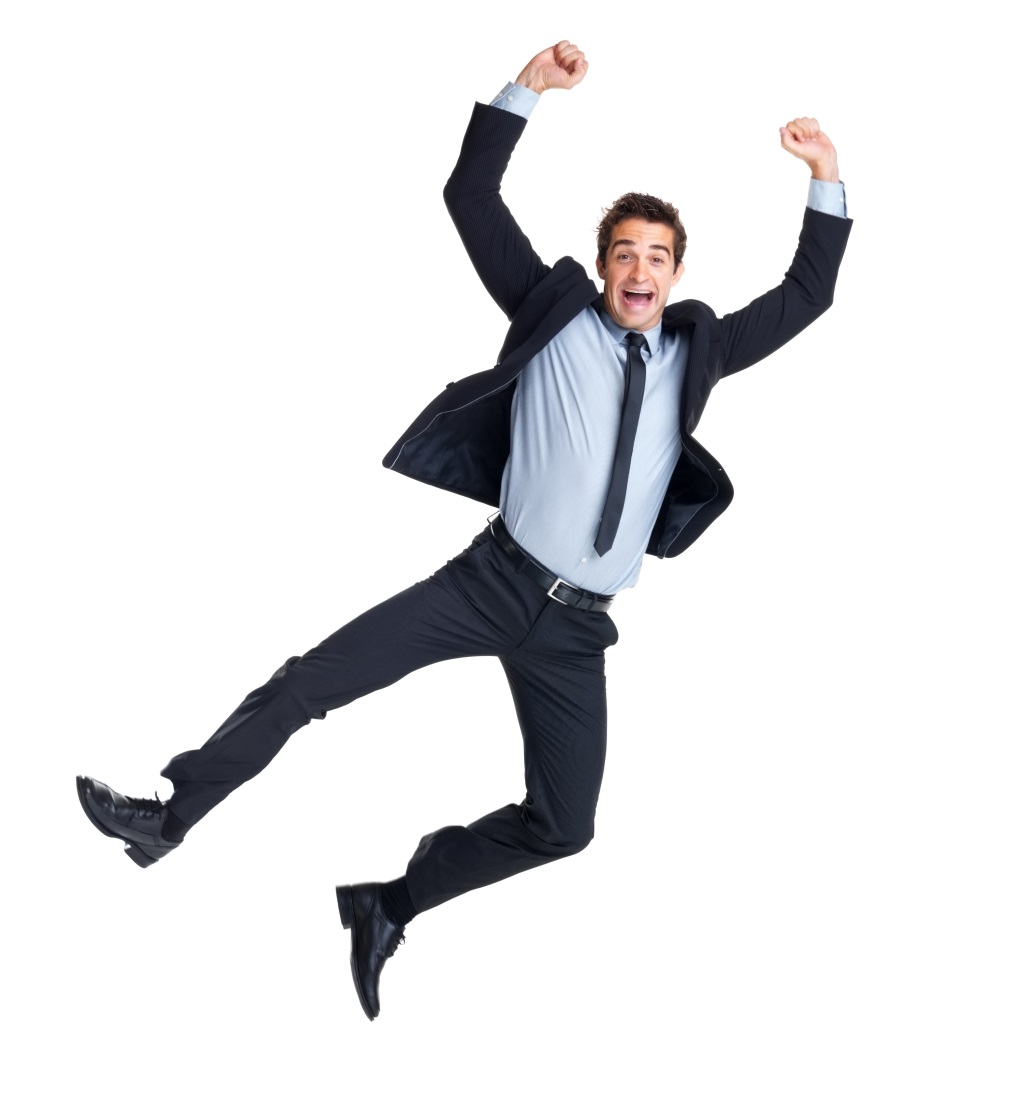 Jump!
Simple algorithm (SIPcbj)
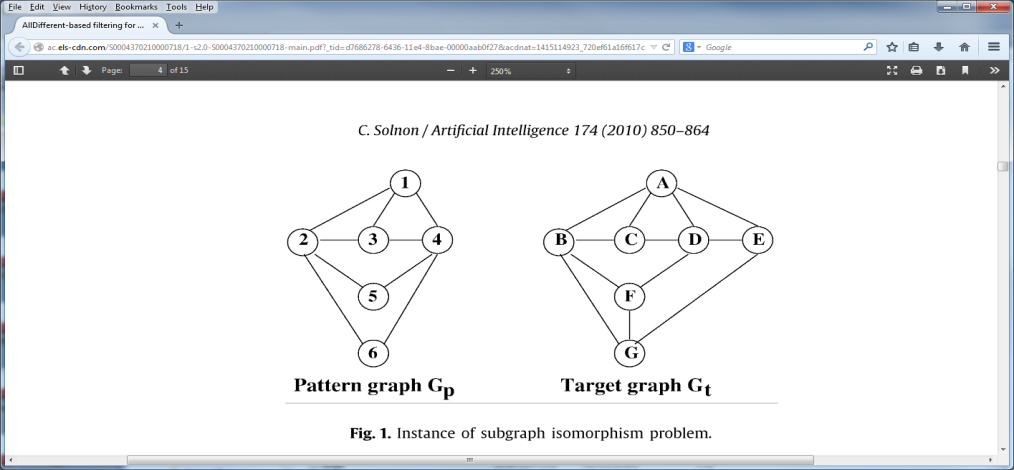 Associate with each variable a conflict set  confSeti
If the instantiation of vi  with value x removes values from the domain of  vj
Then confSetj.set(i,true)
If domain wipeout on vj
Then confSeti ← confSeti ˅ confSetj
                       dom(i).unset(x)
Simple algorithm (SIPcbj)
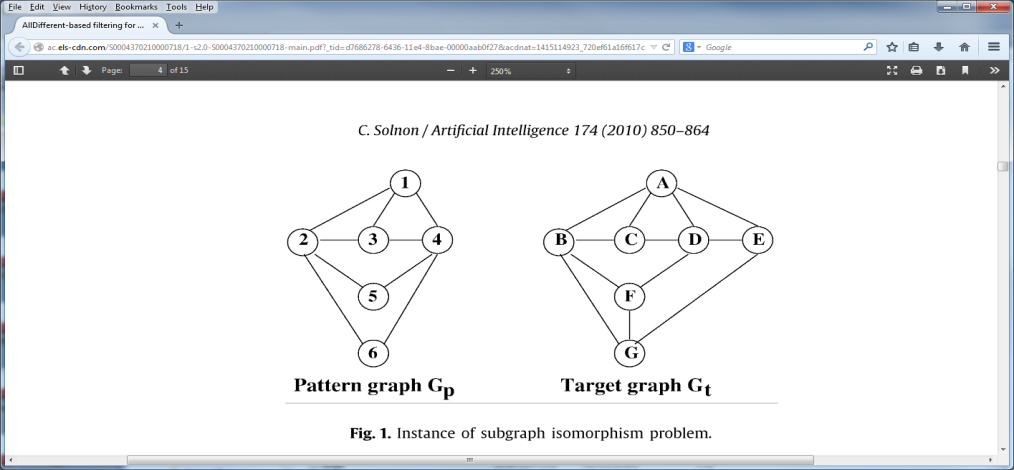 Associate with each variable a conflict set  confSeti
If the instantiation of vi  with value x removes values from the domain of  vj
Then confSetj.set(i,true)
If domain wipeout on vj
Then confSeti ← confSeti ˅ confSetj
                       dom(i).unset(x)
If domain wipeout on vi
Then return confSeti
Else new confSet ← expand({vi+1 … vn})
Simple algorithm (SIPcbj)
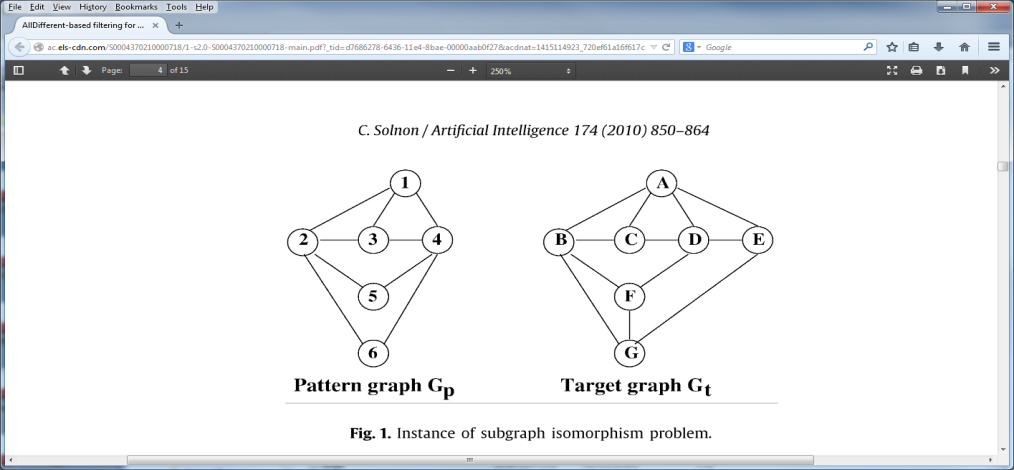 Associate with each variable a conflict set  confSeti
If the instantiation of vi  with value x removes values from the domain of  vj
Then confSetj.set(i,true)
If domain wipeout on vj
Then confSeti ← confSeti ˅ confSetj
                       dom(i).unset(x)
If domain wipeout on vi
Then return confSeti
Else new confSet ← expand({vi+1 … vn})
If consistent and ¬confSet.get(i)
Then return confSet
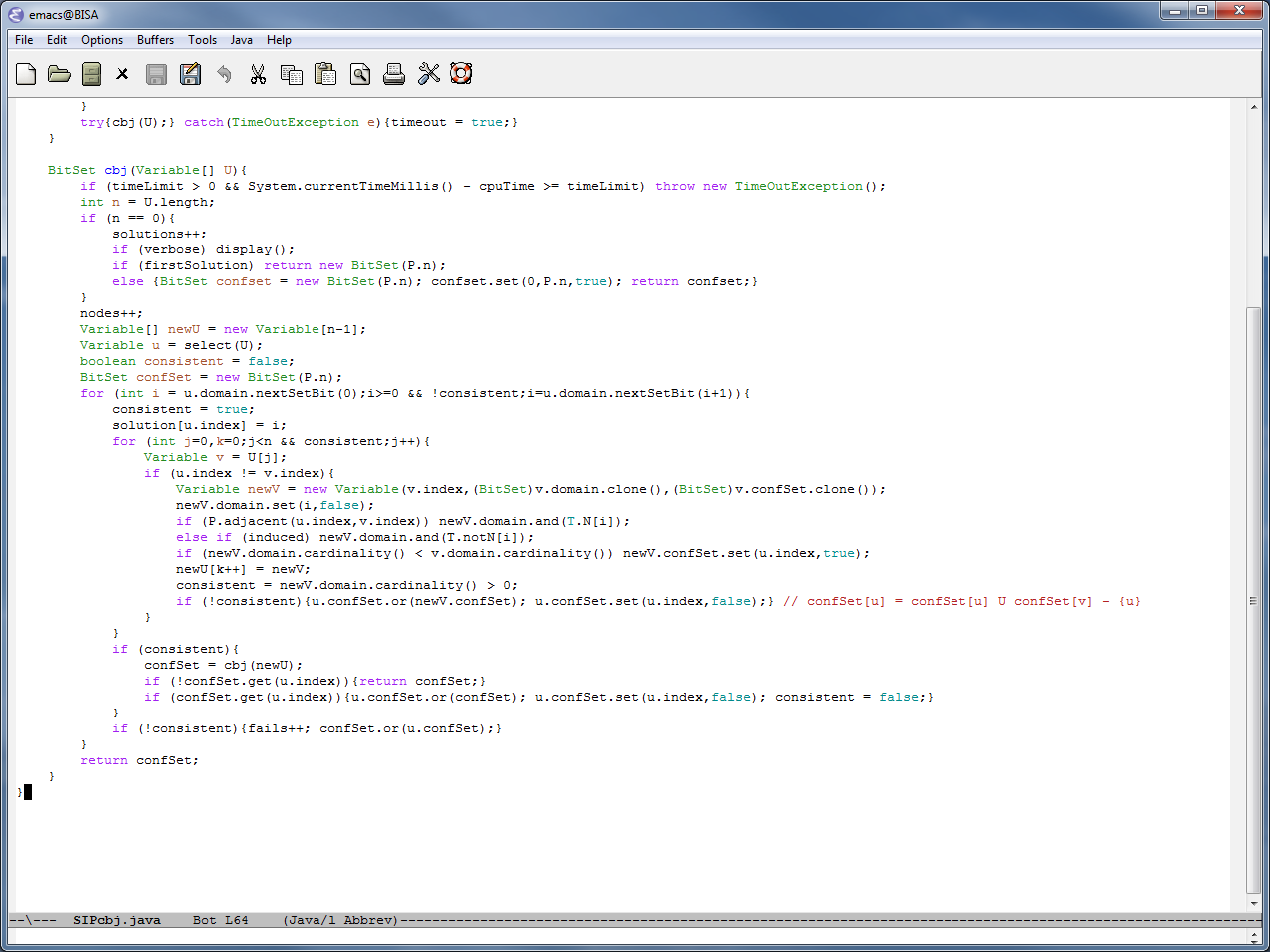 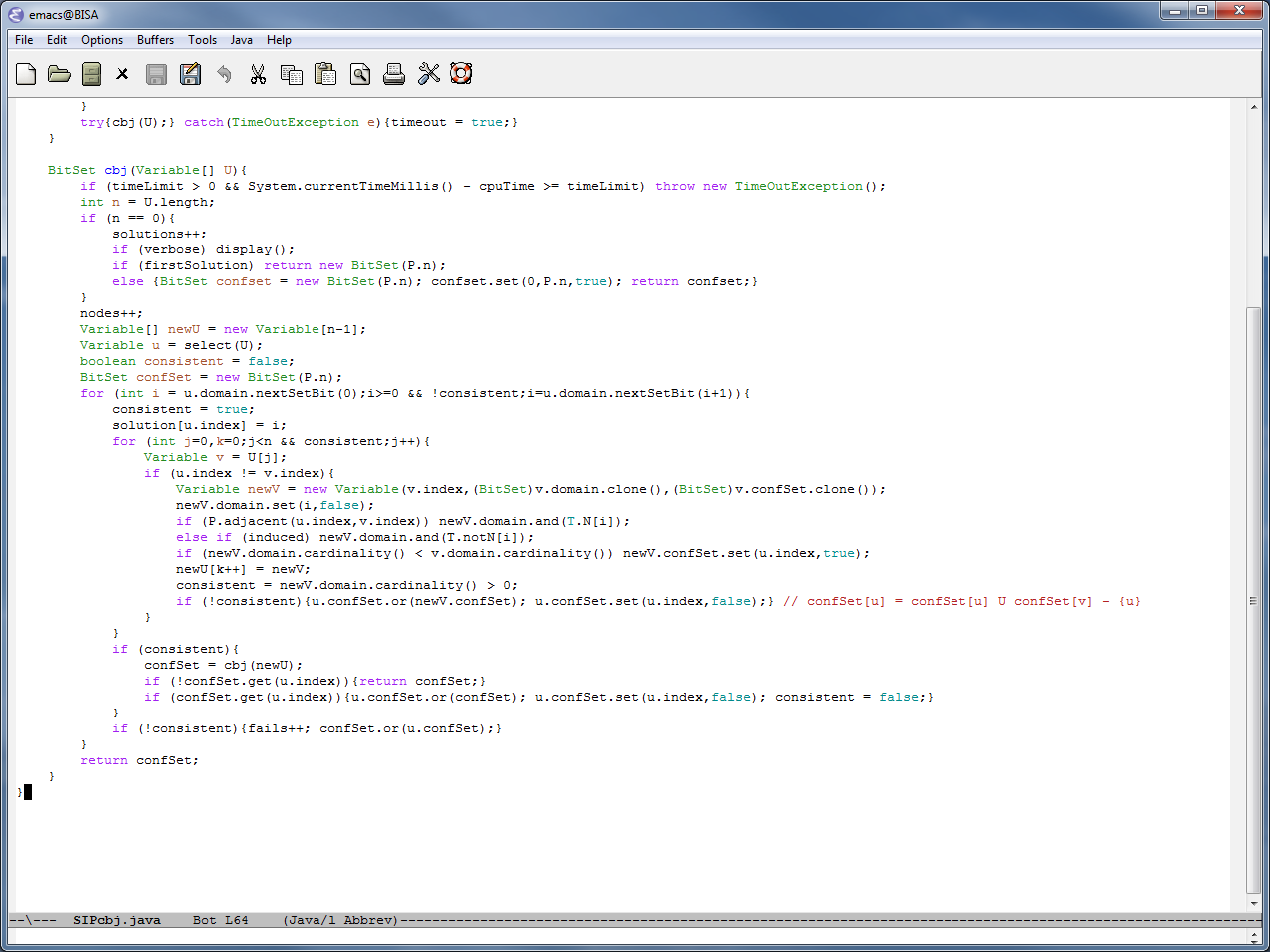 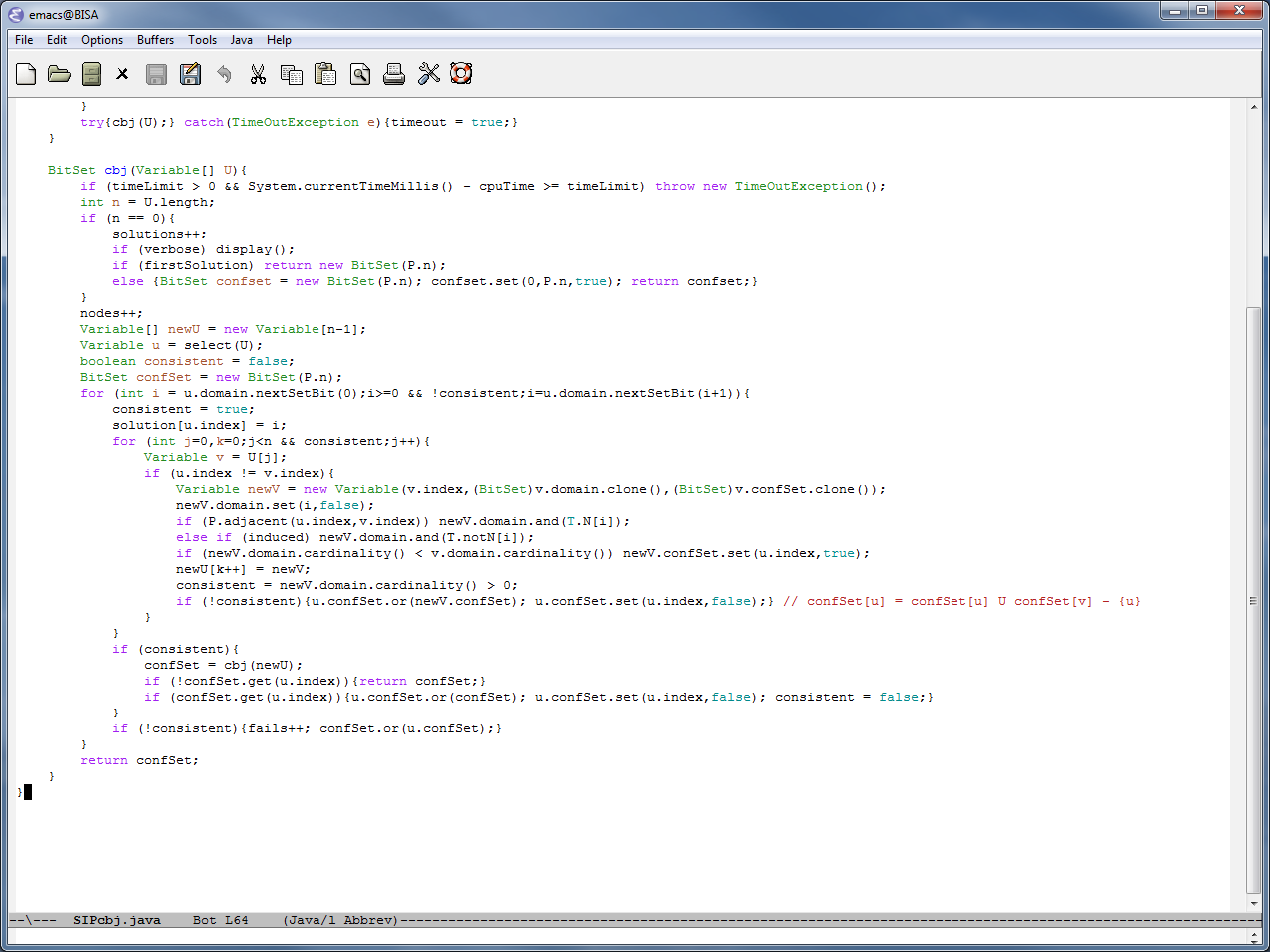 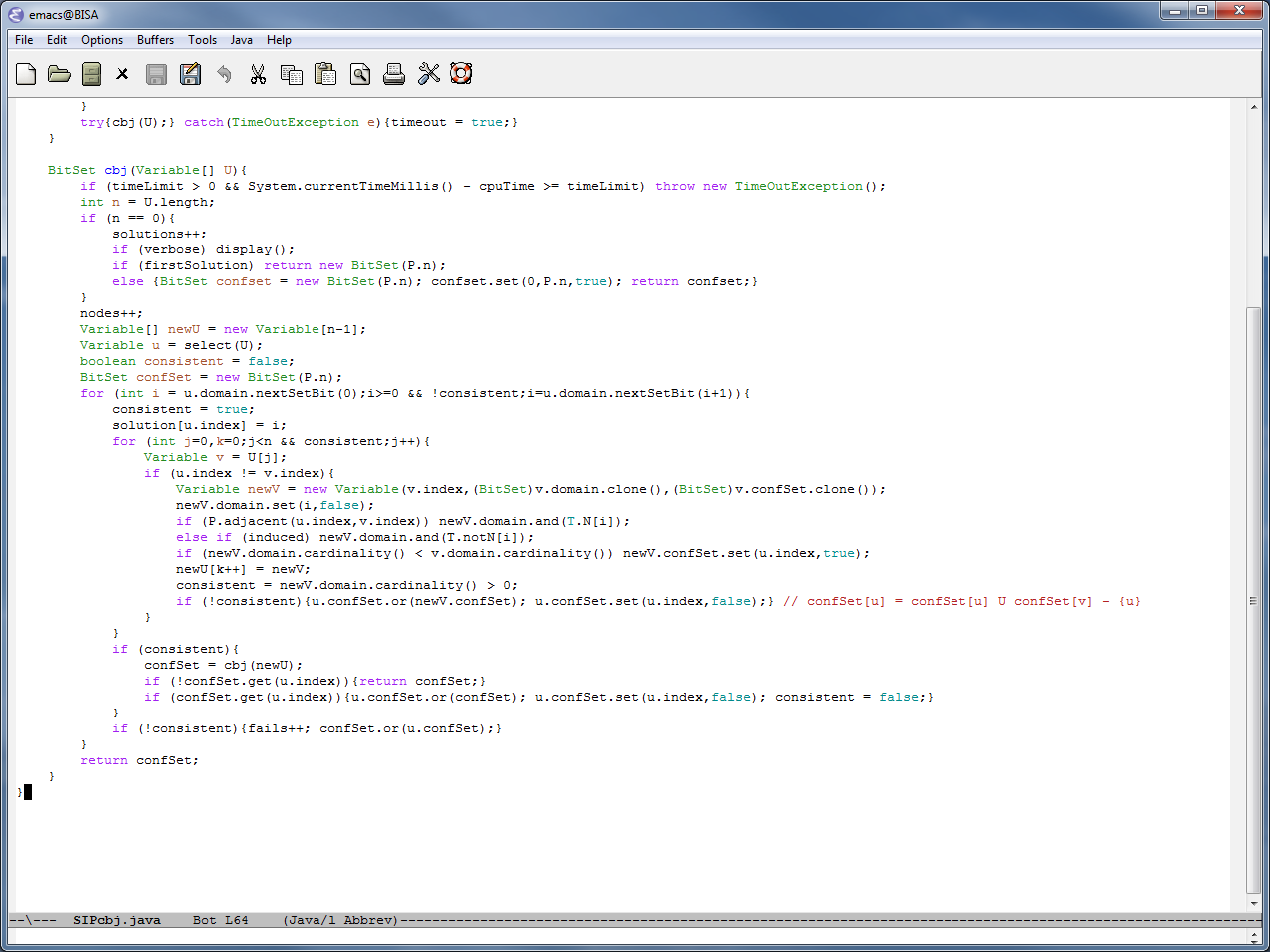 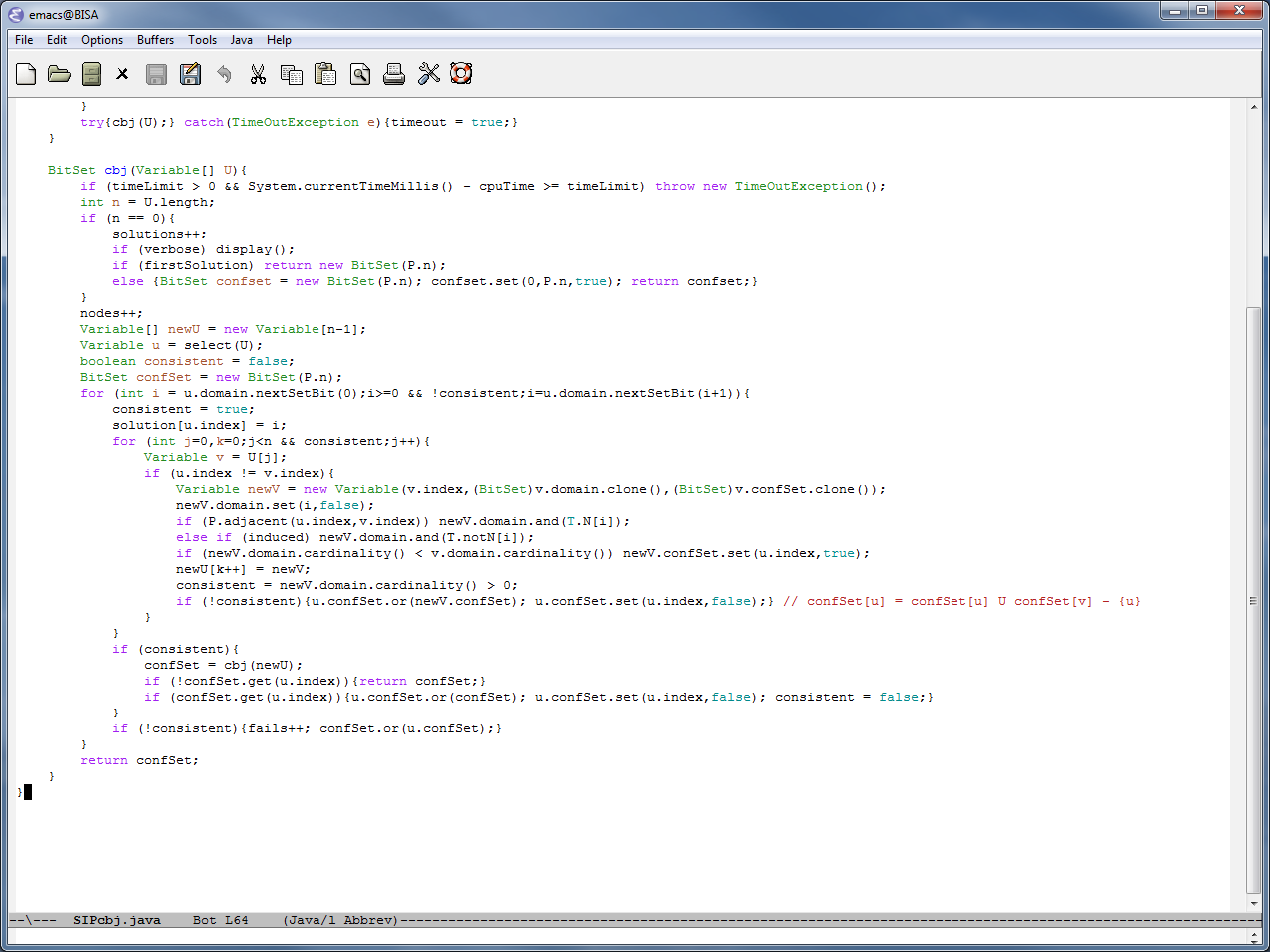 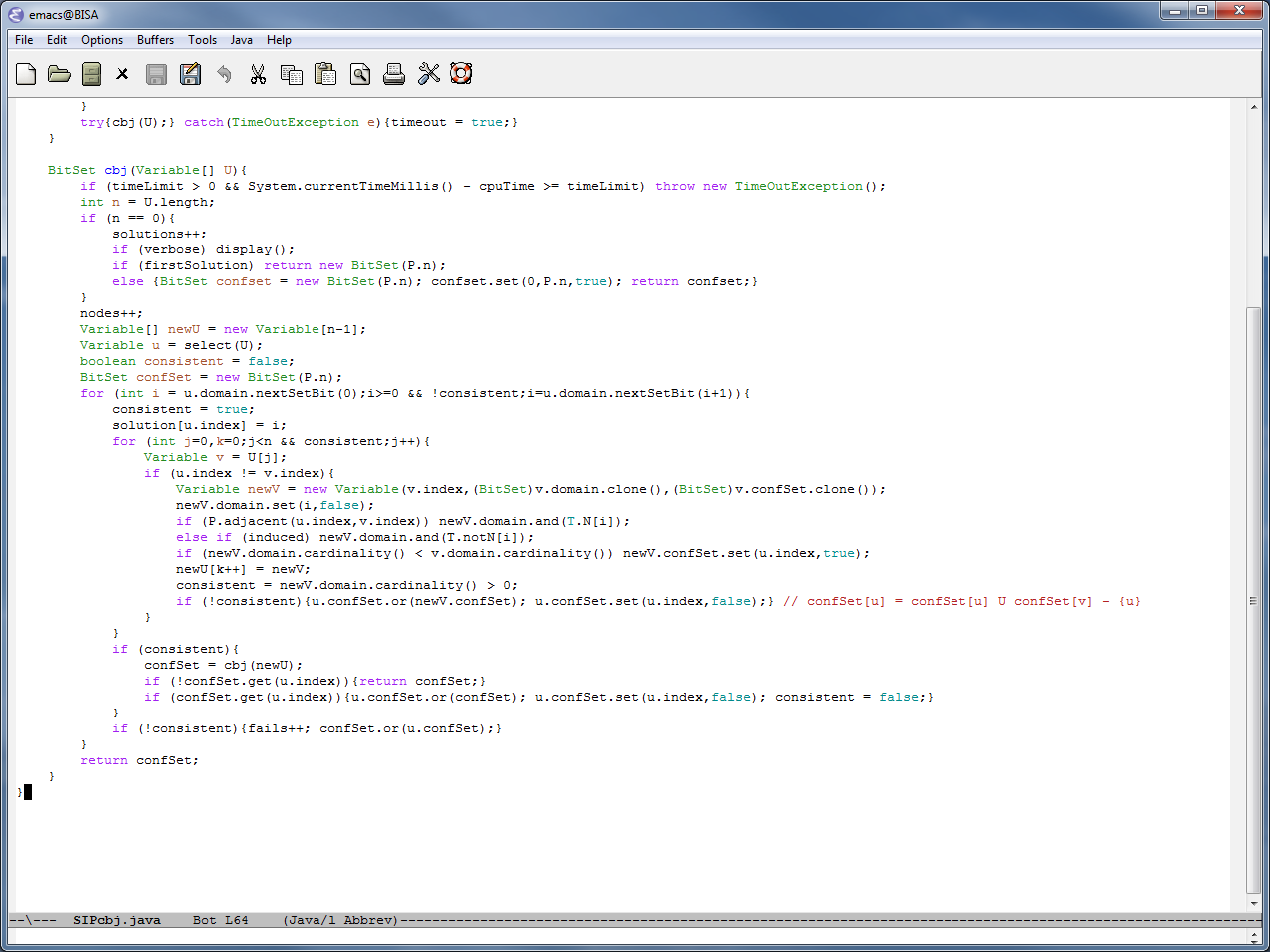 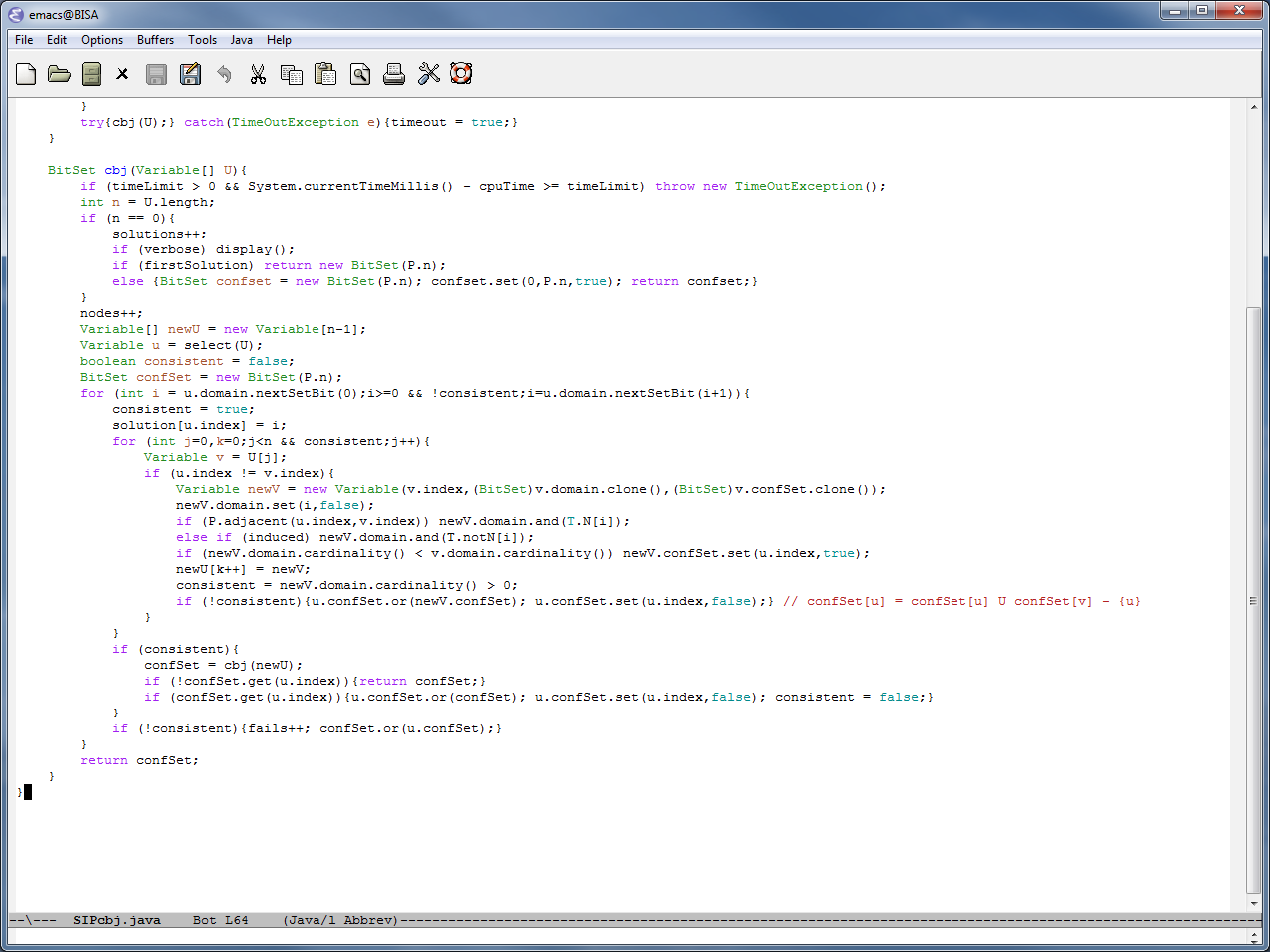 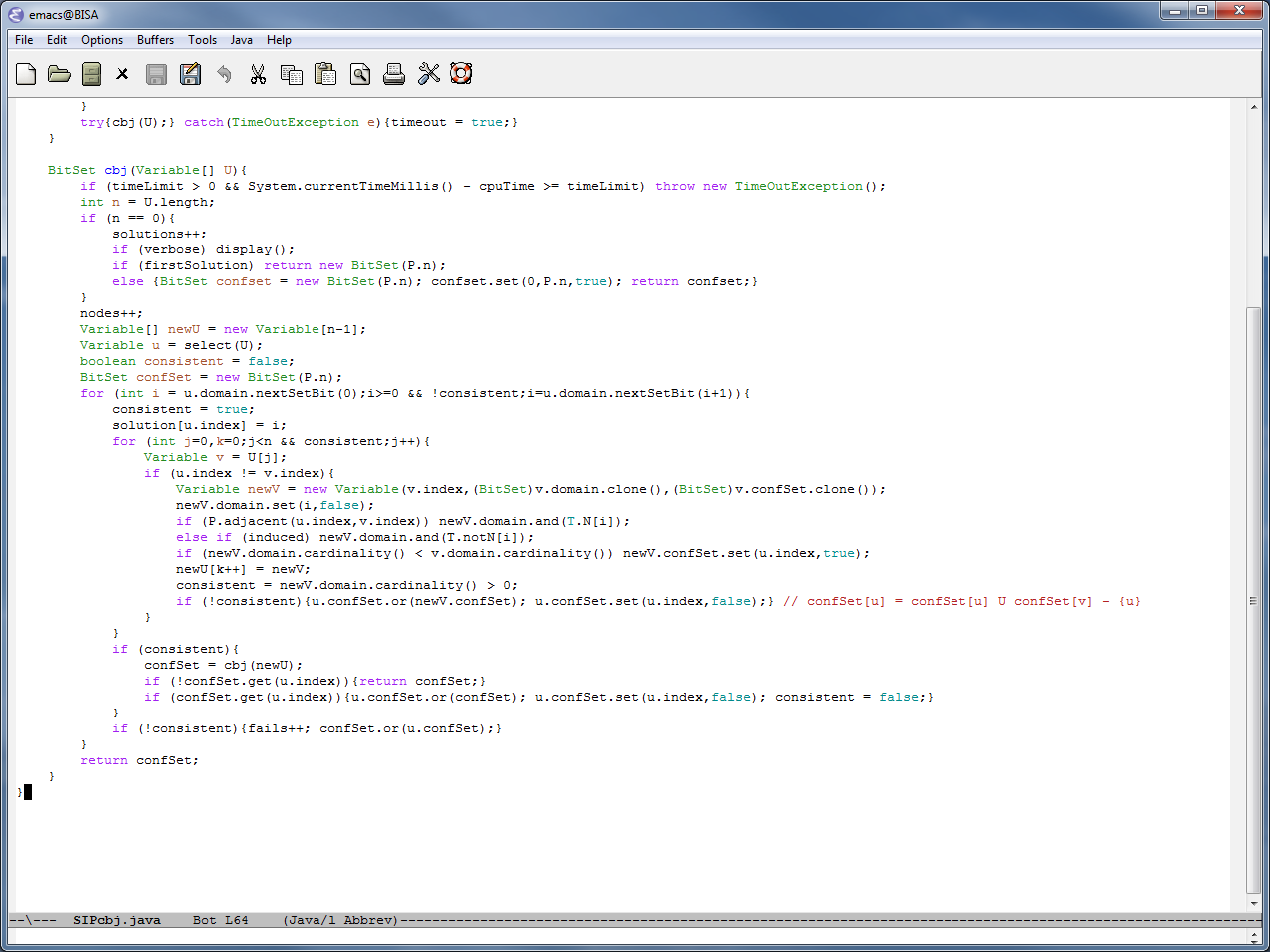 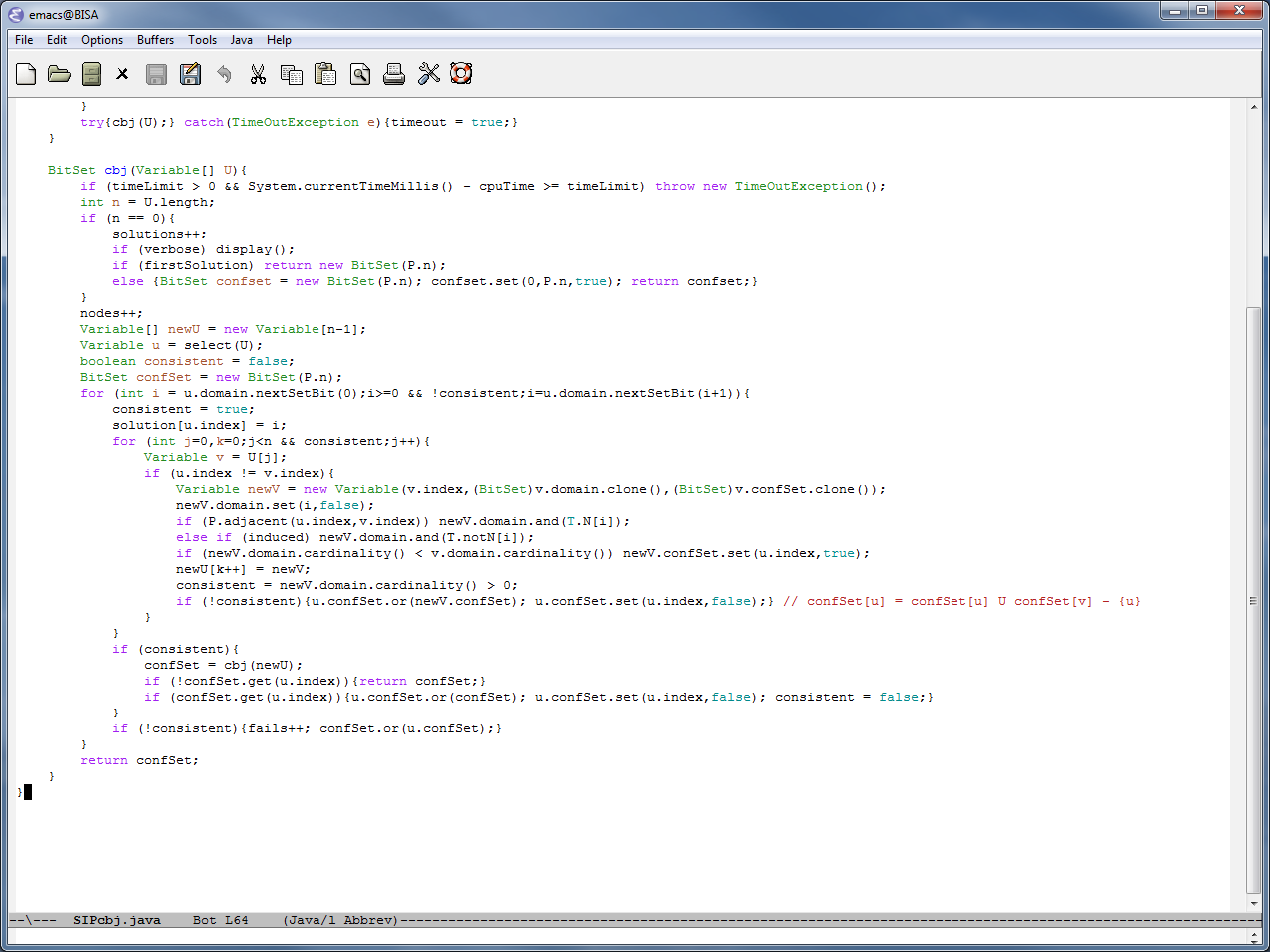 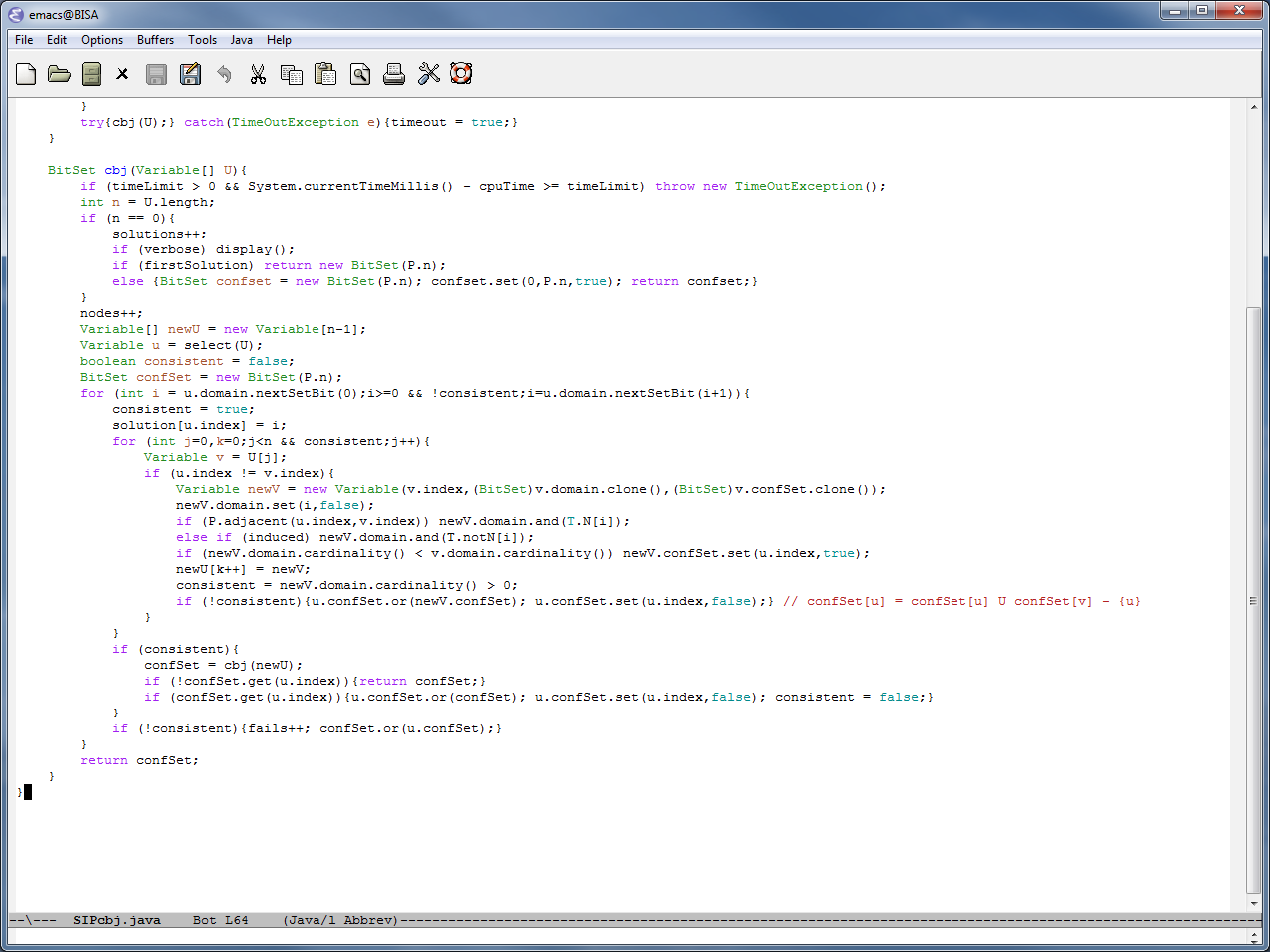 Simple algorithm (SIPcbj)
In CP-speak, this is forward checking 
with conflict directed backjumping (fc-cbj)
Simple algorithm (SIP1)
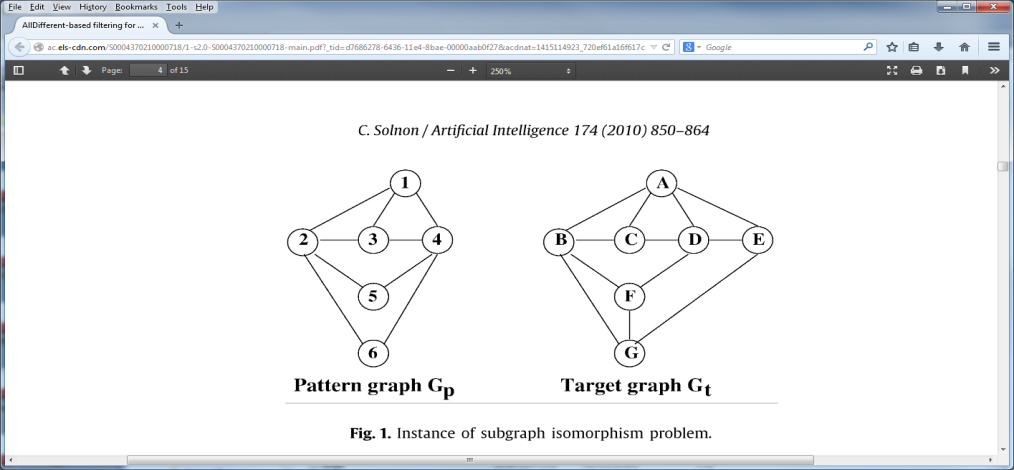 vi ← x 
Neighbourhood domain nebDom ← Ө
Number of neighbours neb ← 0
For all uninstantiated variables j
If adjacent(G,i,j)
Then dom(j) ← dom(j) ˄ adj(x)
              nebDom ← nebDom ˅ dom(j)
              neb++
If |nebDom| < neb 
Then fail
Simple algorithm (SIP1)
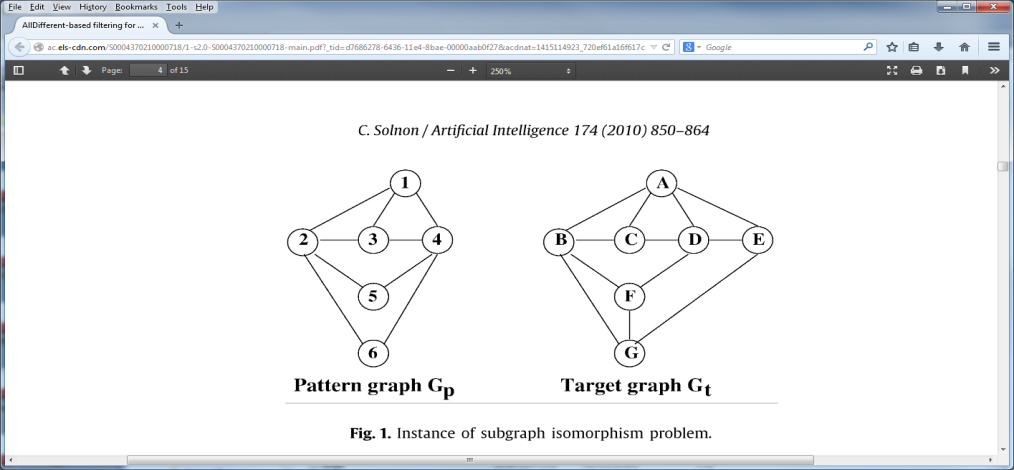 vi ← x 
Neighbourhood domain nebDom ← Ө
Number of neighbours neb ← 0
For all uninstantiated variables j
If adjacent(G,i,j)
Then dom(j) ← dom(j) ˄ adj(x)
              nebDom ← nebDom ˅ dom(j)
              neb++
If |nebDom| < neb 
Then fail
If there are insufficient target vertices in 
the domains of vertices adjacent to the 
current vertex … fail!
Simple algorithm (SIP1)
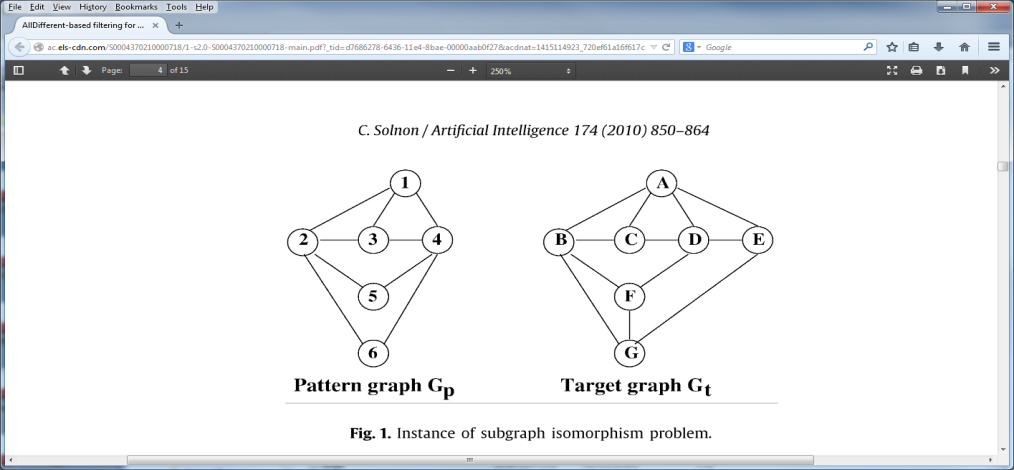 vi ← x 
Neighbourhood domain nebDom ← Ө
Number of neighbours neb ← 0
For all uninstantiated variables j
If adjacent(G,i,j)
Then dom(j) ← dom(j) ˄ adj(x)
              nebDom ← nebDom ˅ dom(j)
              neb++
If |nebDom| < neb 
Then fail
If there are insufficient target vertices in 
the domains of vertices adjacent to the 
current vertex … fail!
LV2002
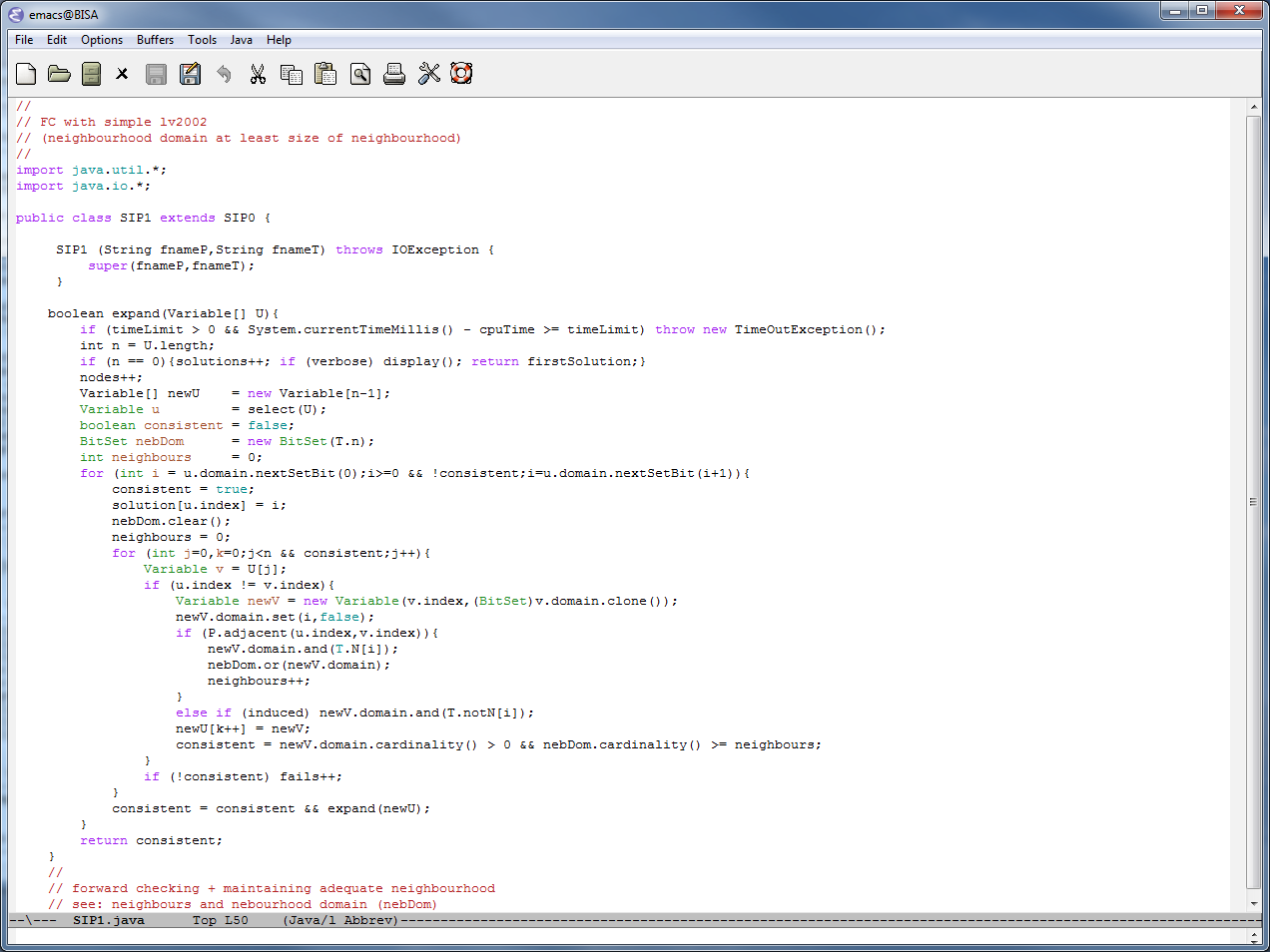 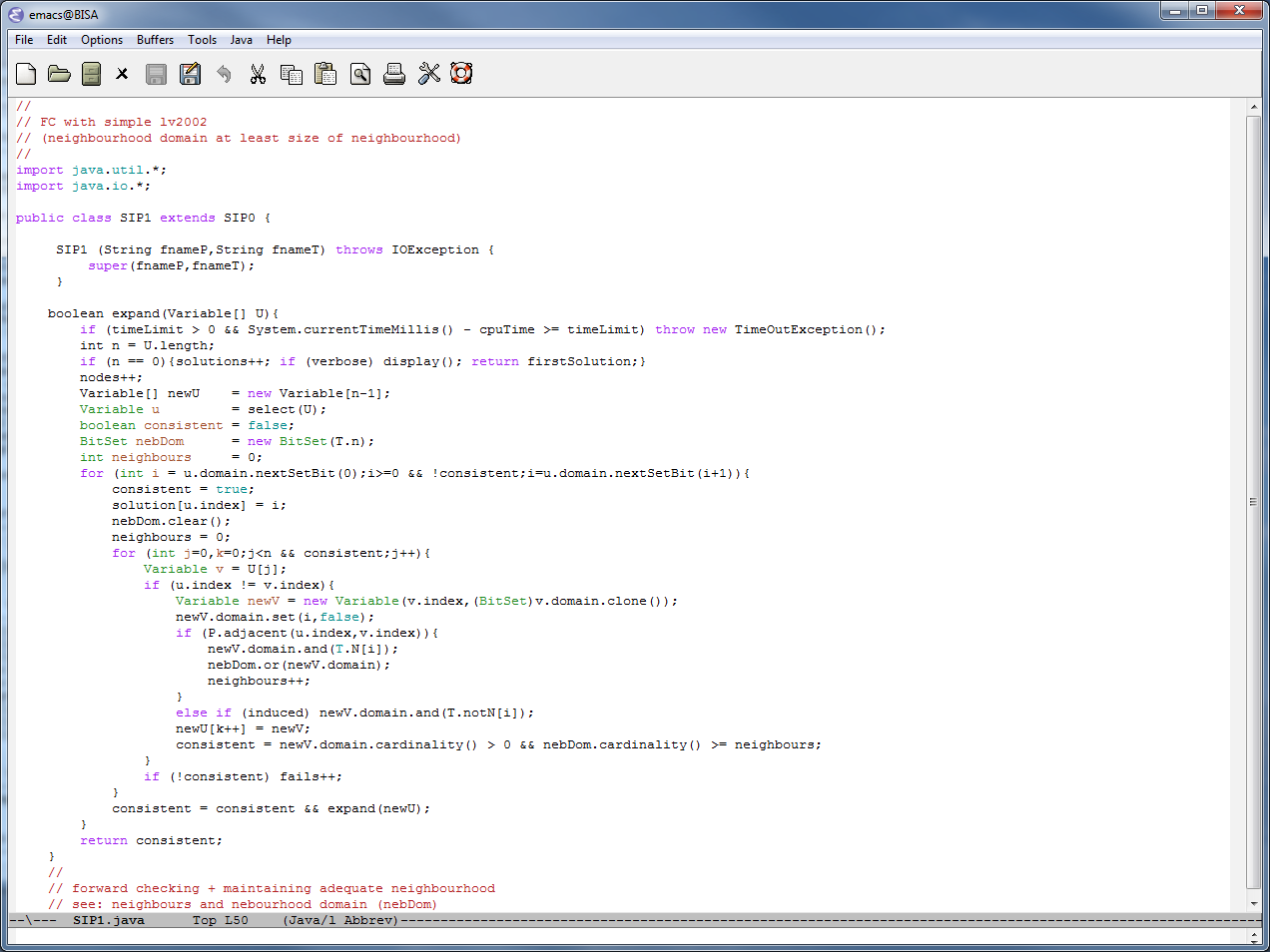 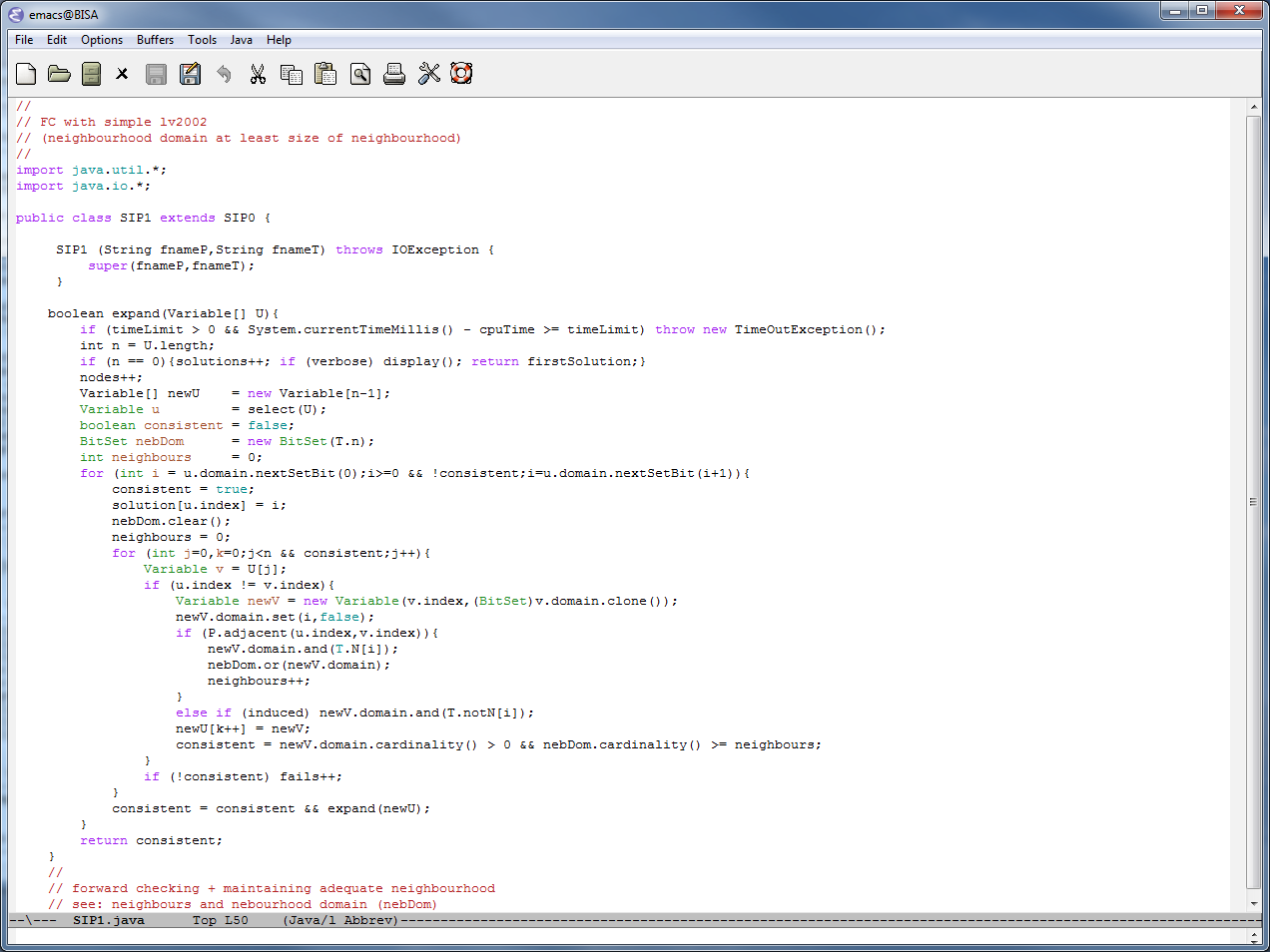 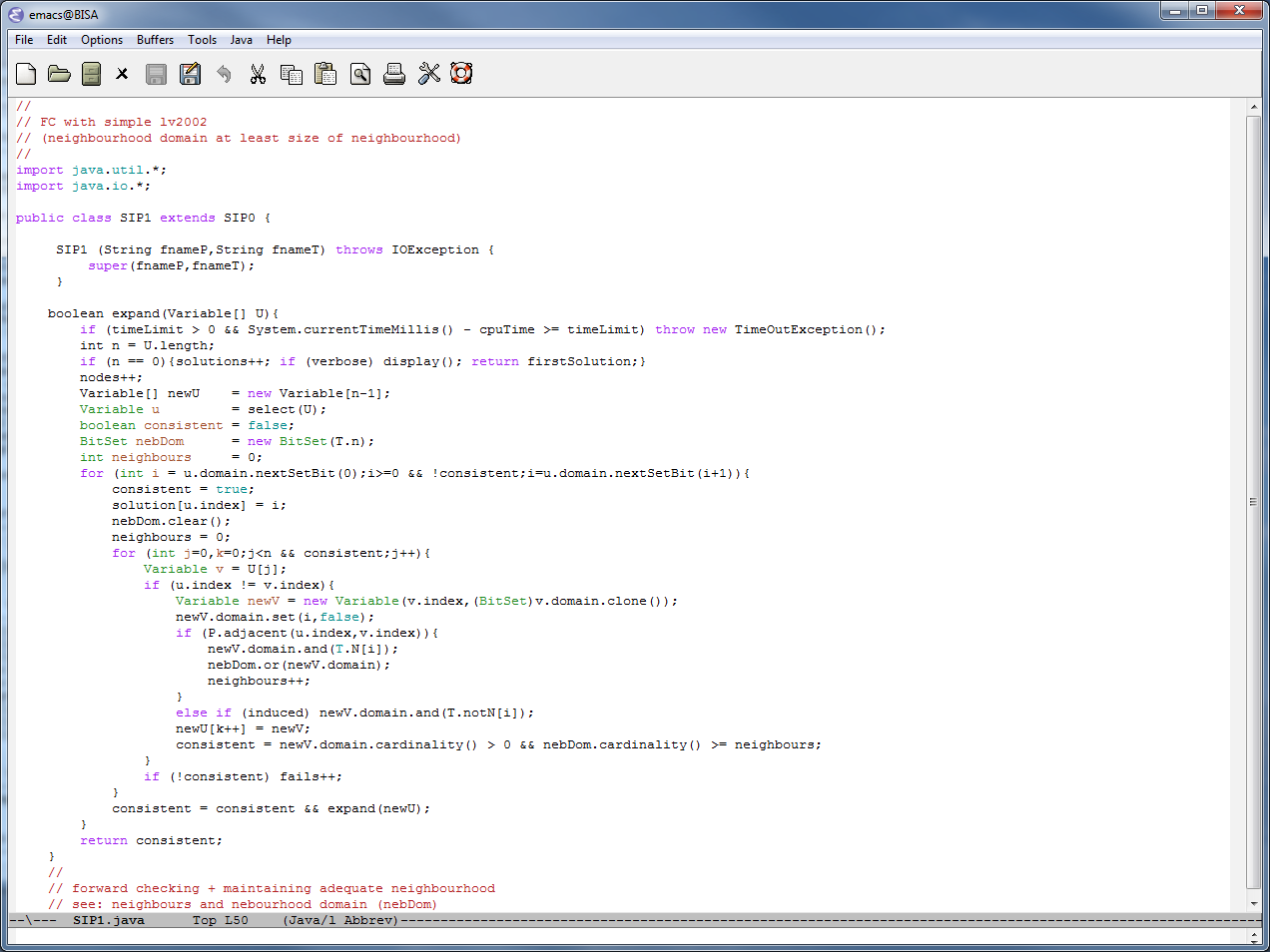 Simple algorithm (SIP2)
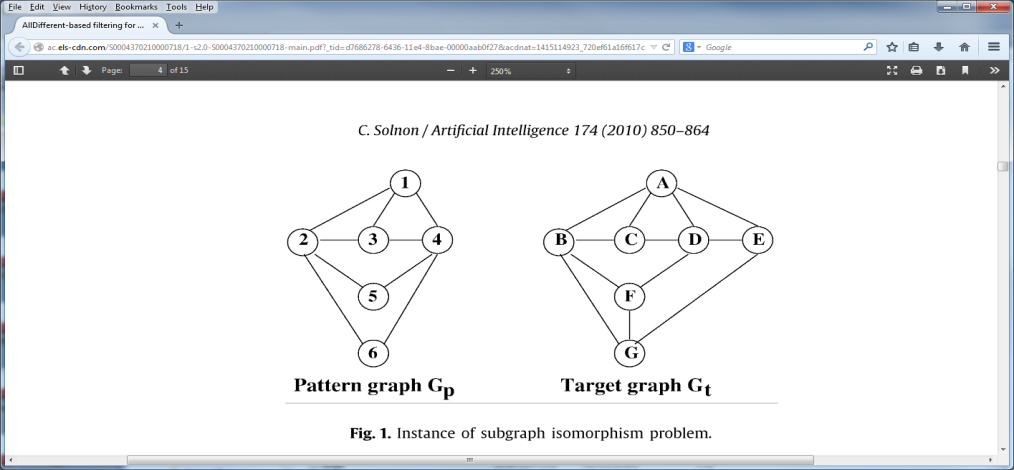 Given variables vi and vj where adjacent(G,i,j)
For x in dom(i)
supported ← false
For y in dom(j) while ¬supported
         supported ← adjacent(H,x,y)
If ¬supported
Then remove x from dom(i)
Simple algorithm (SIP2)
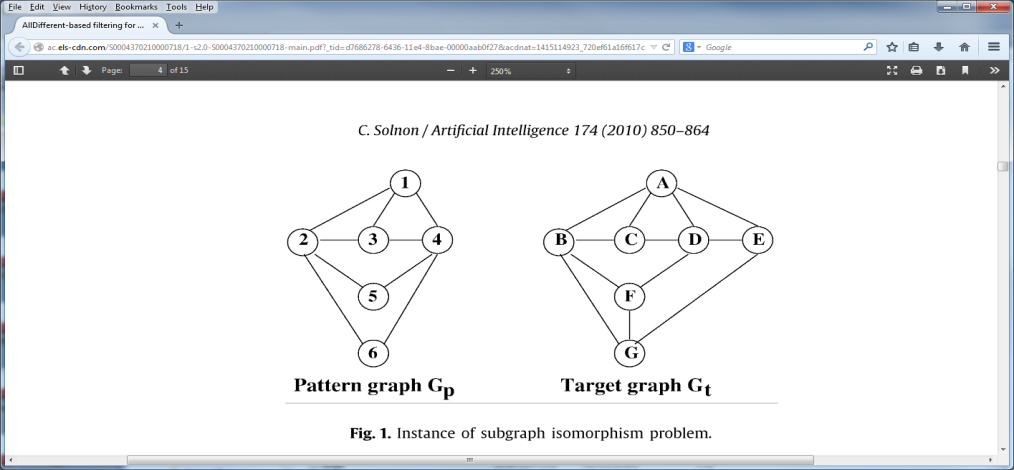 Given variables vi and vj where adjacent(G,i,j)
For x in dom(i)
supported ← false
For y in dom(j) while ¬supported
         supported ← adjacent(H,x,y)
If ¬supported
Then remove x from dom(i)
This is revise
Simple algorithm (SIP2)
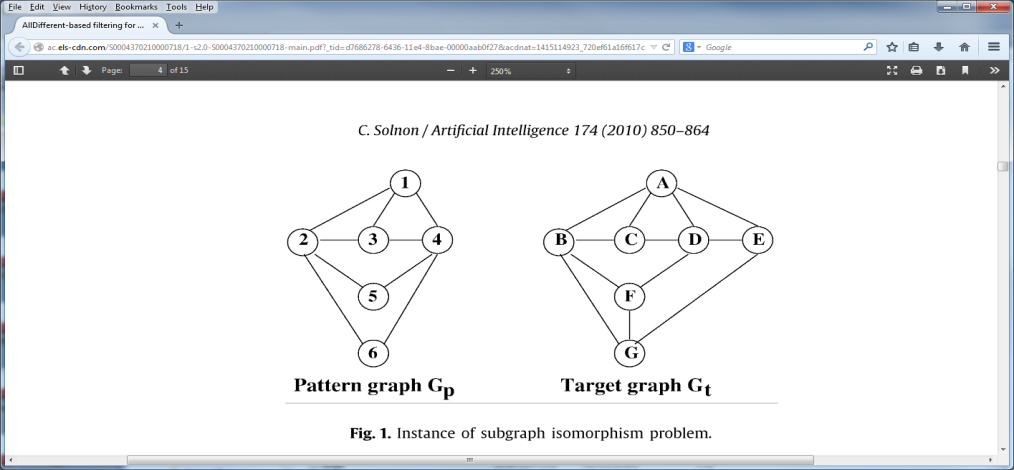 Given variables vi and vj where adjacent(G,i,j)
For x in dom(i)
supported ← false
For y in dom(j) while ¬supported
         supported ← adjacent(H,x,y)
If ¬supported
Then remove x from dom(i)
This is revise
Do this until we reach a fixed point (no removals)
Do this at top of search
Simple algorithm (SIP2)
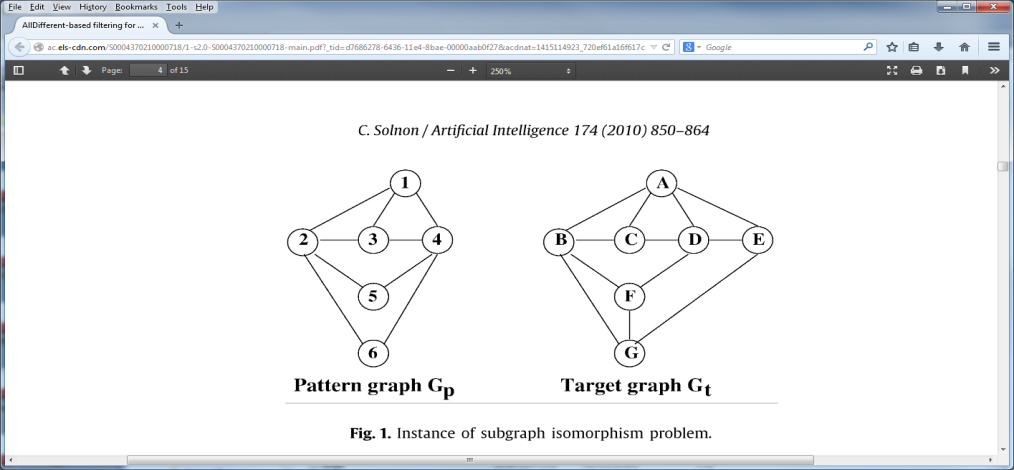 Given variables vi and vj where adjacent(G,i,j)
For x in dom(i)
supported ← false
For y in dom(j) while ¬supported
         supported ← adjacent(H,x,y)
If ¬supported
Then remove x from dom(i)
This is revise
Do this until we reach a fixed point (no removals)
Do this at top of search
This is edge arc-consistency
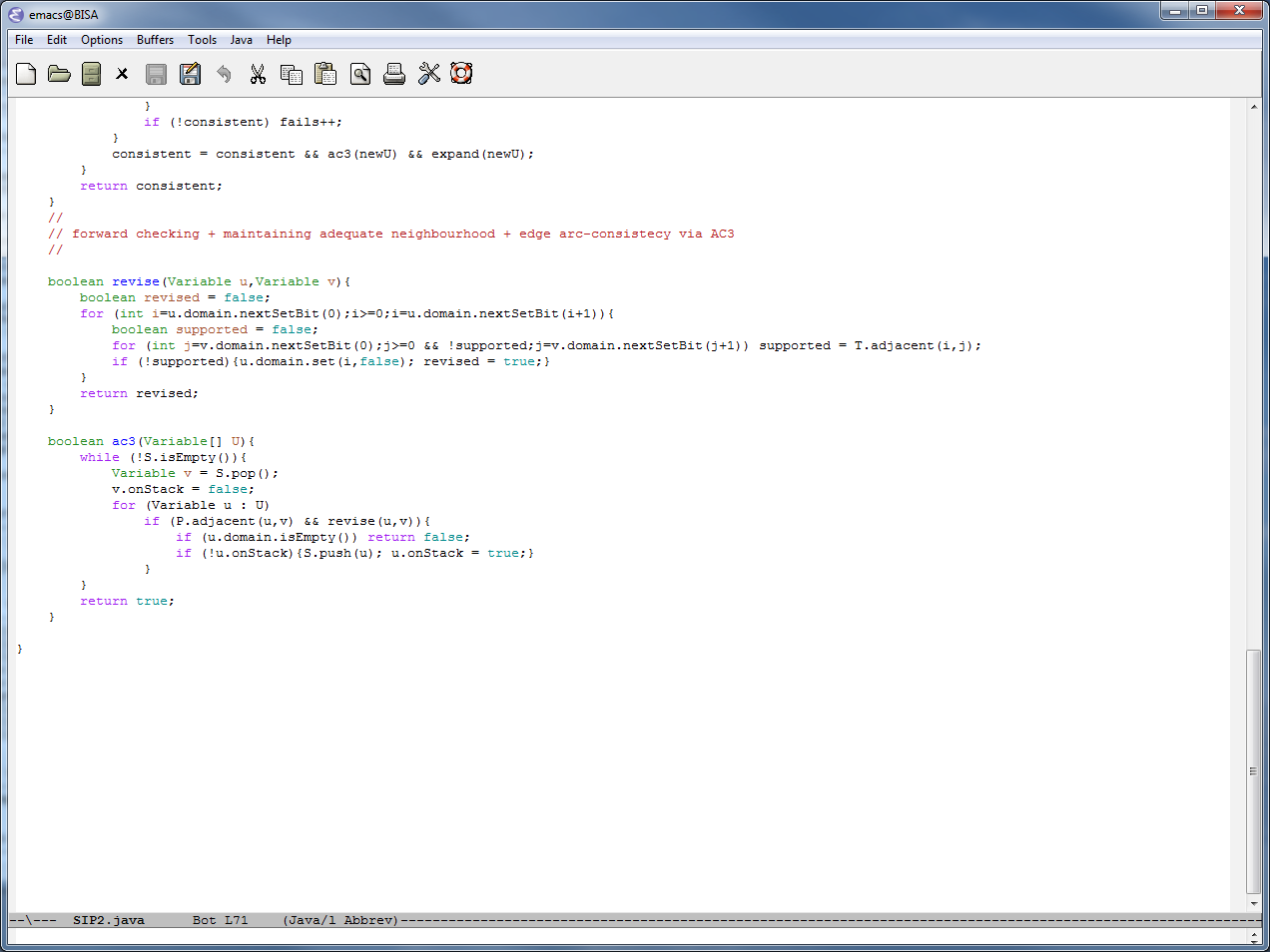 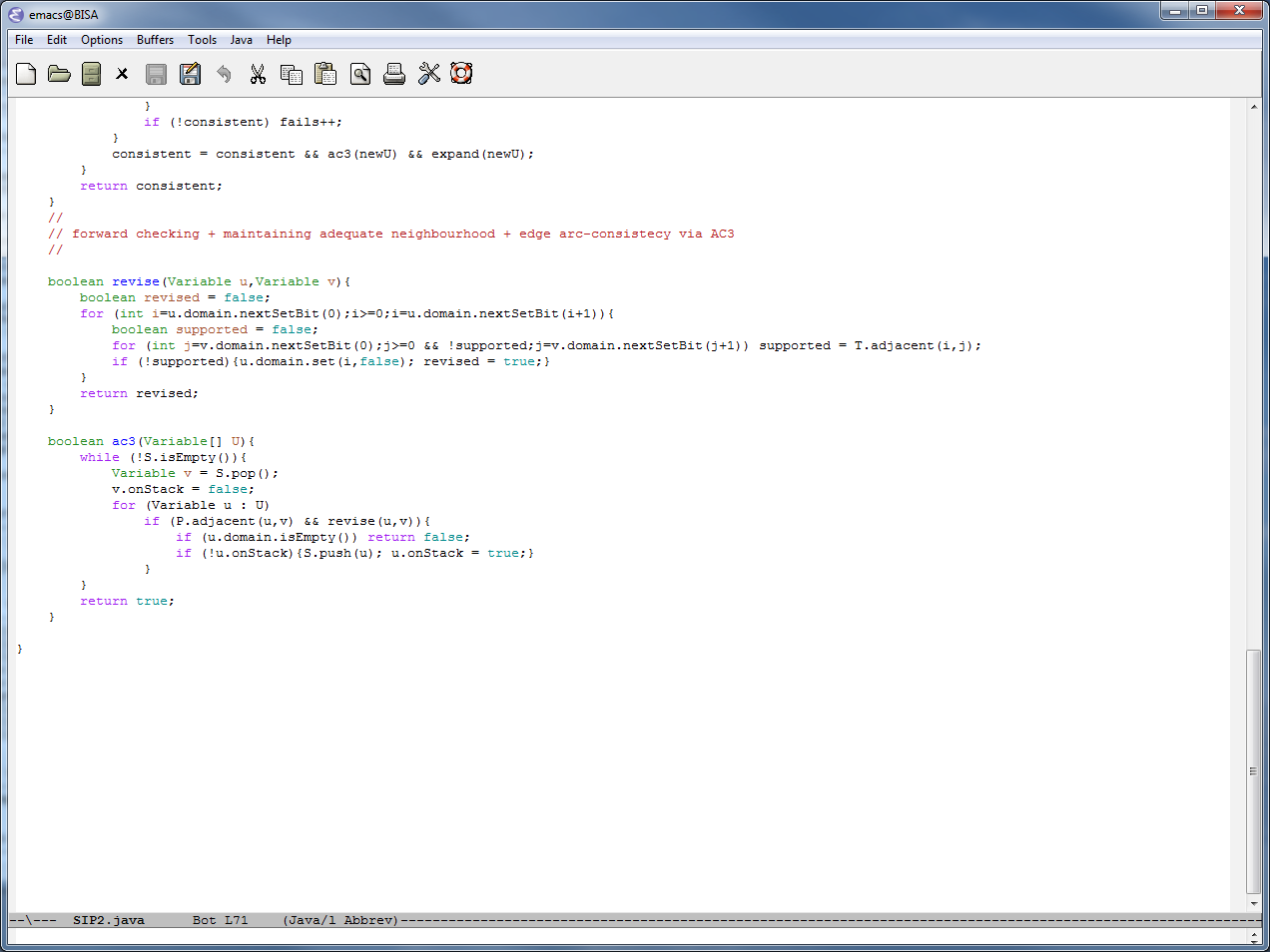 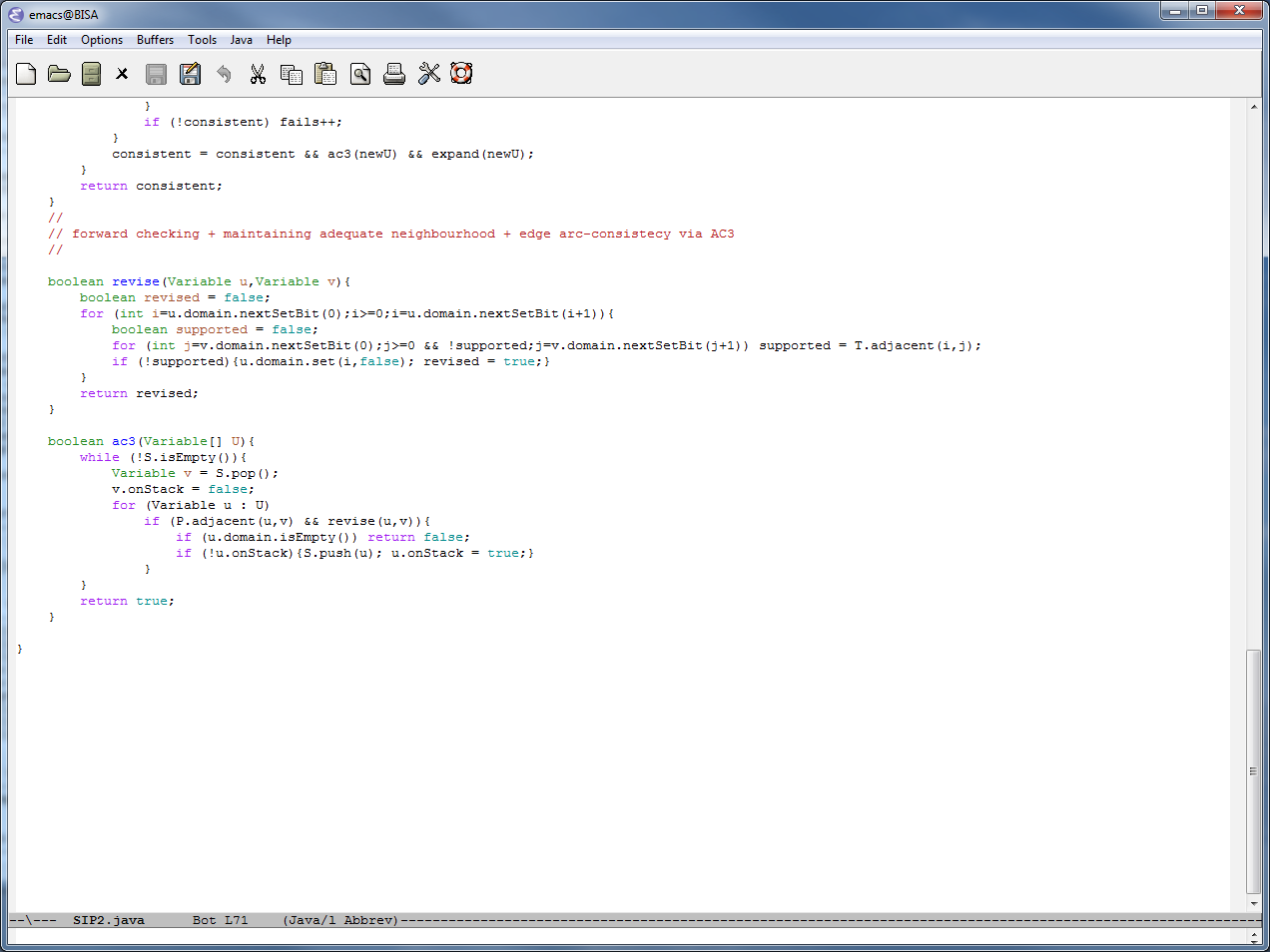 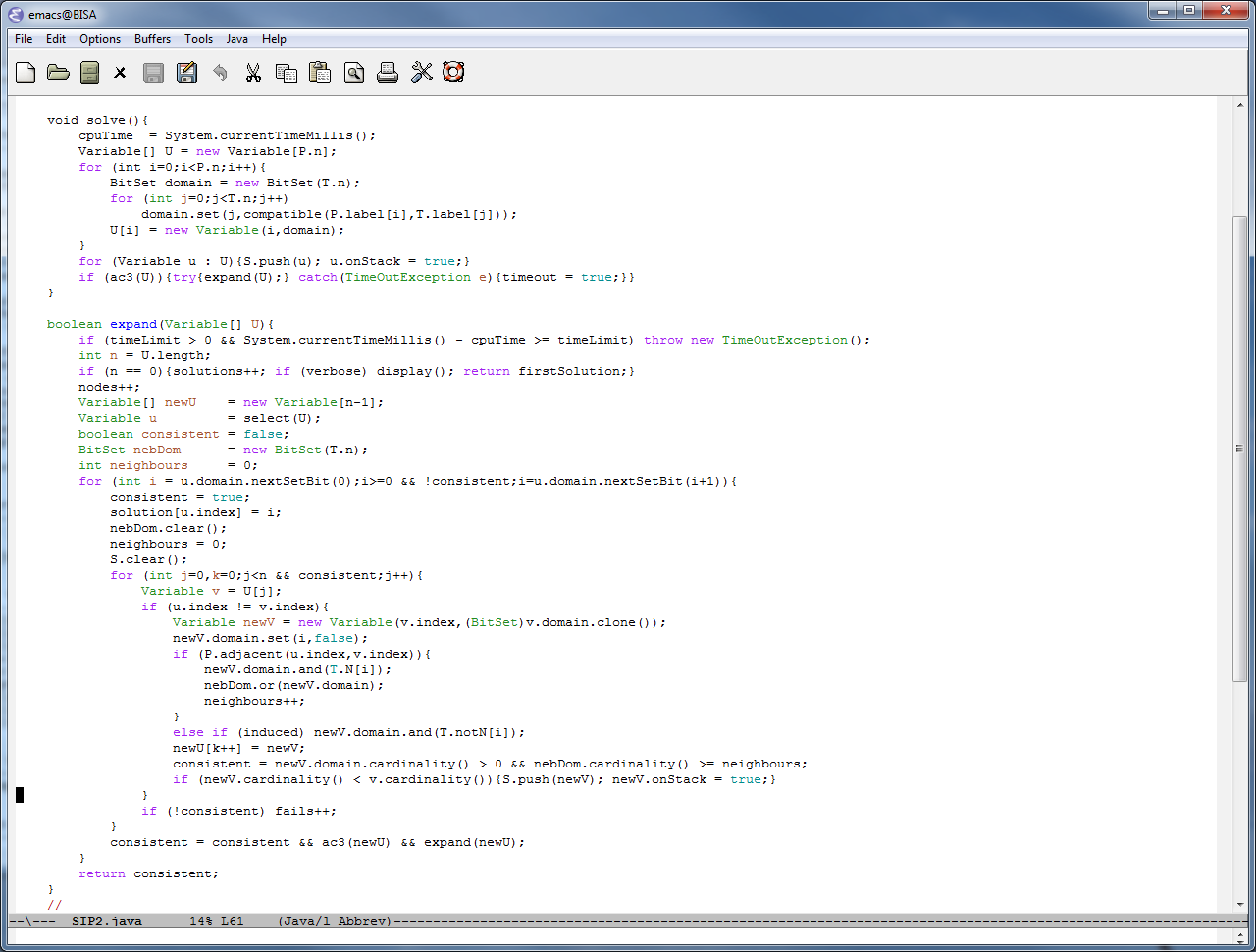 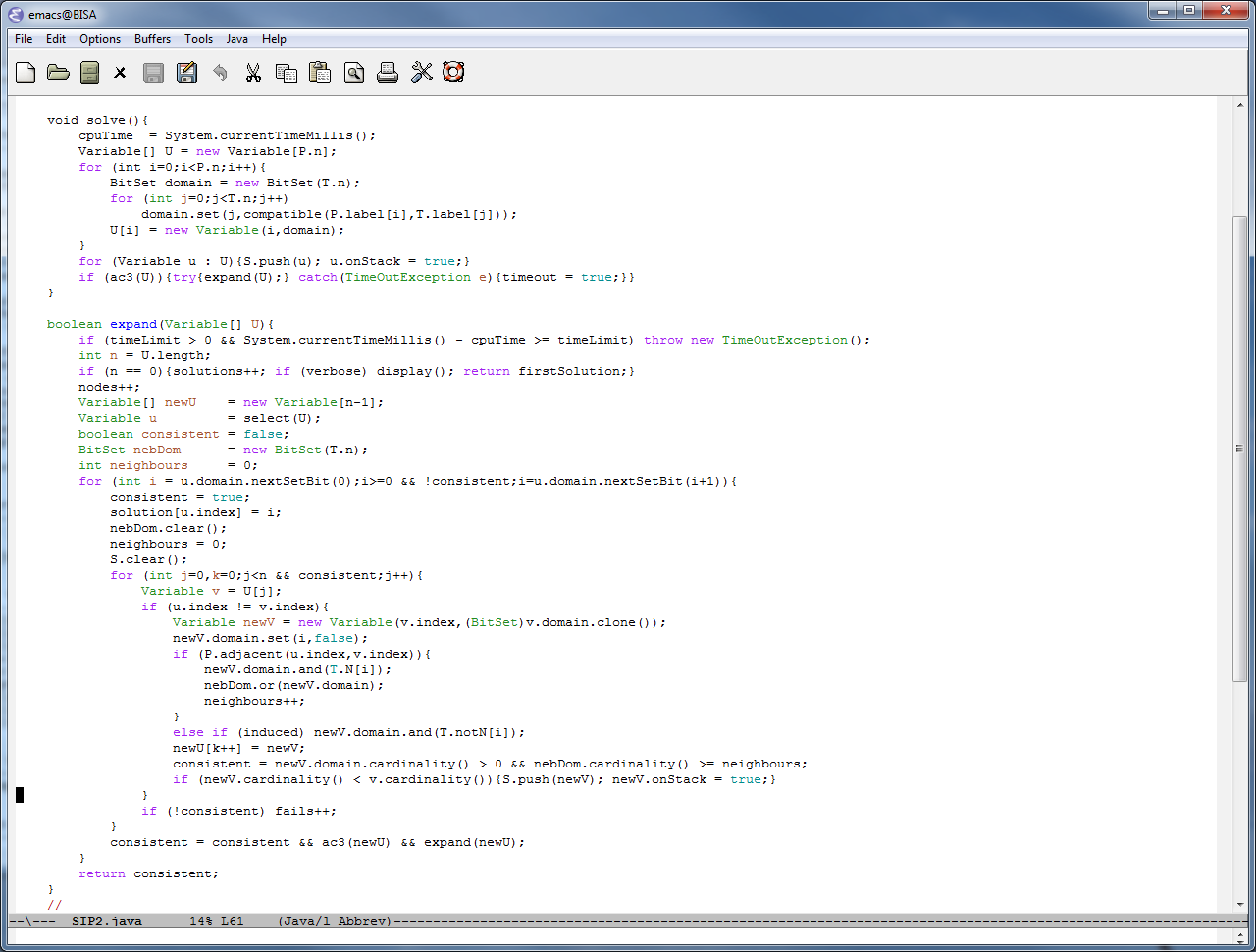 ac3 making better use of BitSet (algorithm SIP2b)
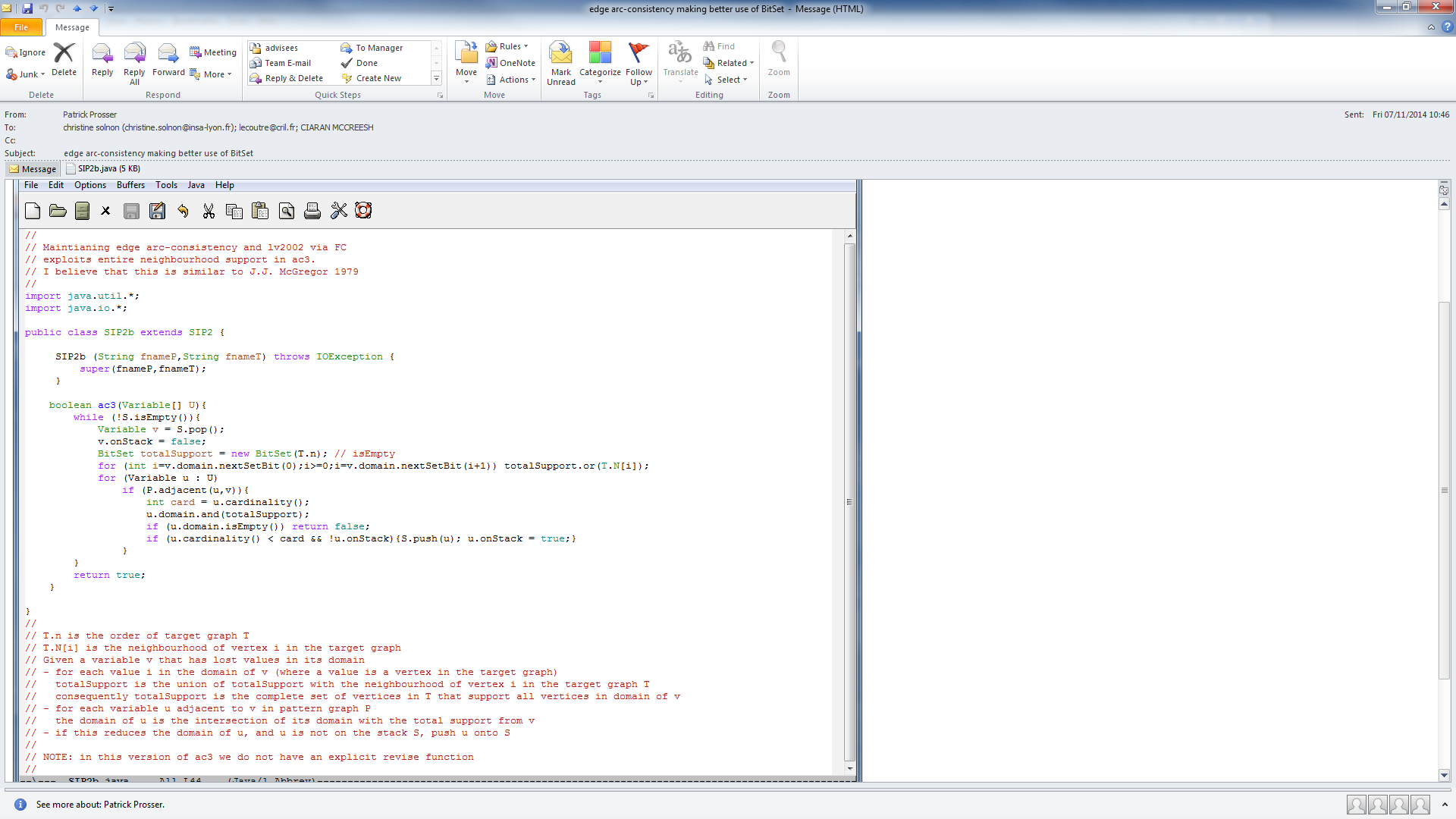 Simple algorithm (SIP3)
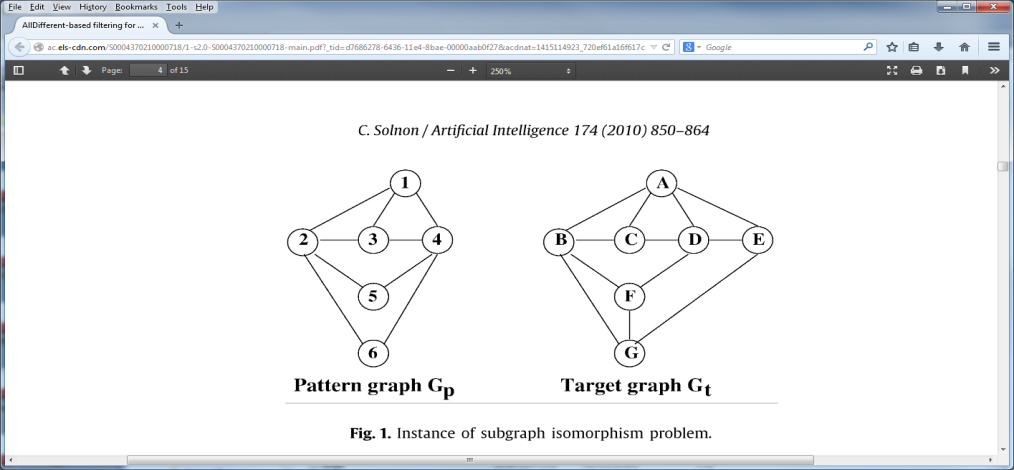 Sort variables in non-decreasing order of domain size
totalDomain ← Ө
nbVars ← 0
for i in 1 .. n
totalDomain ← totalDomain ˅ dom(i)
nbVars++
If |totalDomain| < nbVars
Then return false
If |totalDomain| = nbVars
Then return true
return true
Simple algorithm (SIP3)
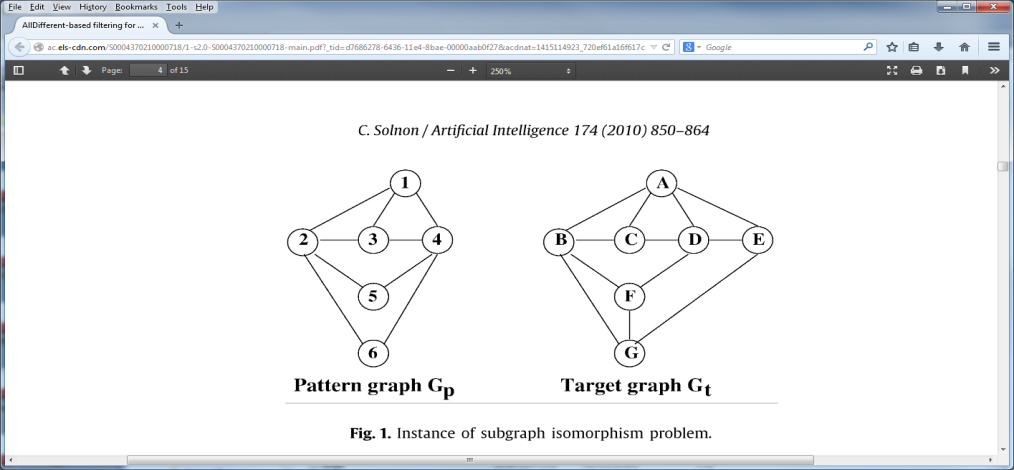 Sort variables in non-decreasing order of domain size
totalDomain ← Ө
nbVars ← 0
for i in 1 .. n
totalDomain ← totalDomain ˅ dom(i)
nbVars++
If |totalDomain| < nbVars
Then return false
If |totalDomain| = nbVars
Then return true
return true
Do this at top of search
Do this inside search before a recursive call
NOTE: sorted variables then exploited as a 
             variable ordering heuristic
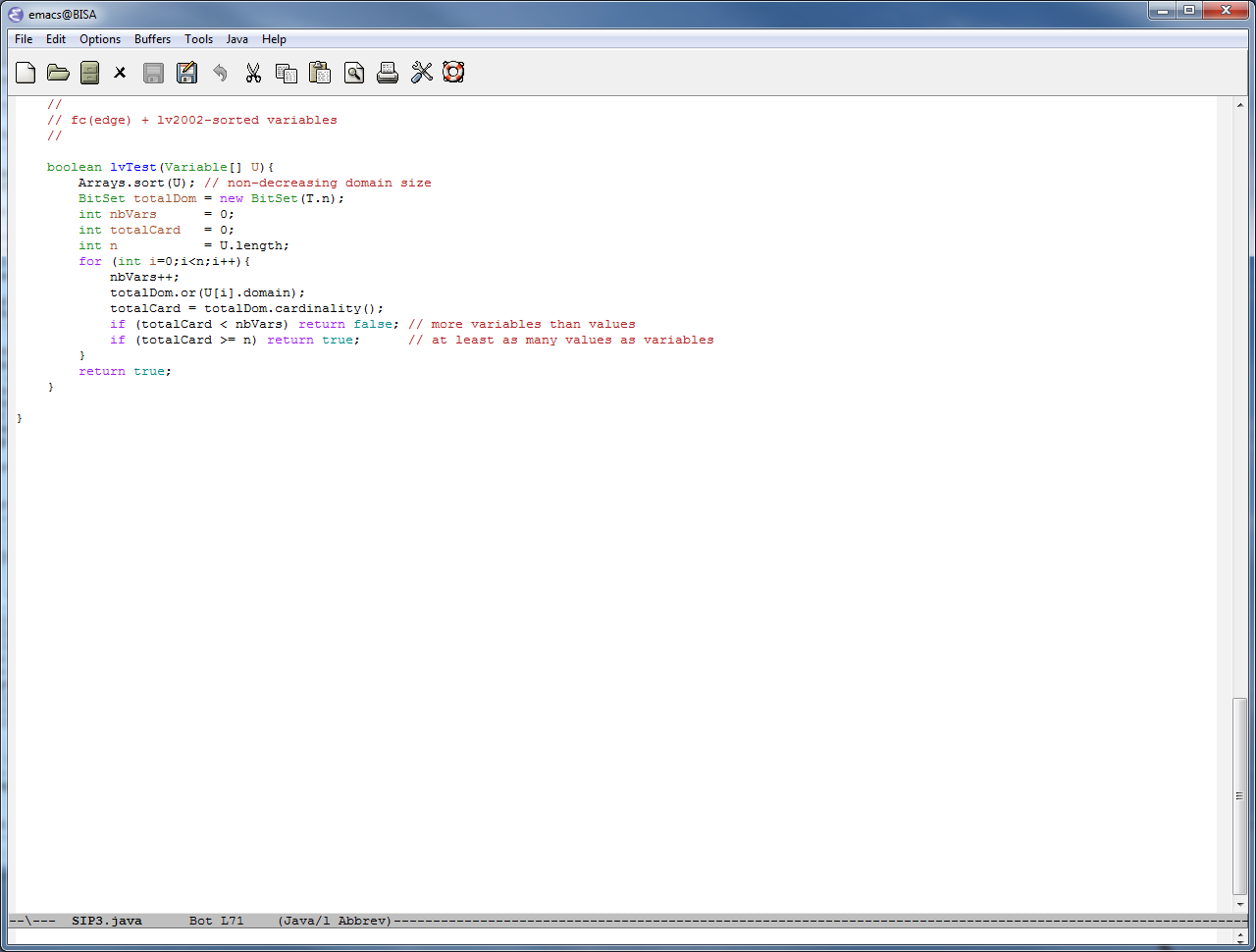 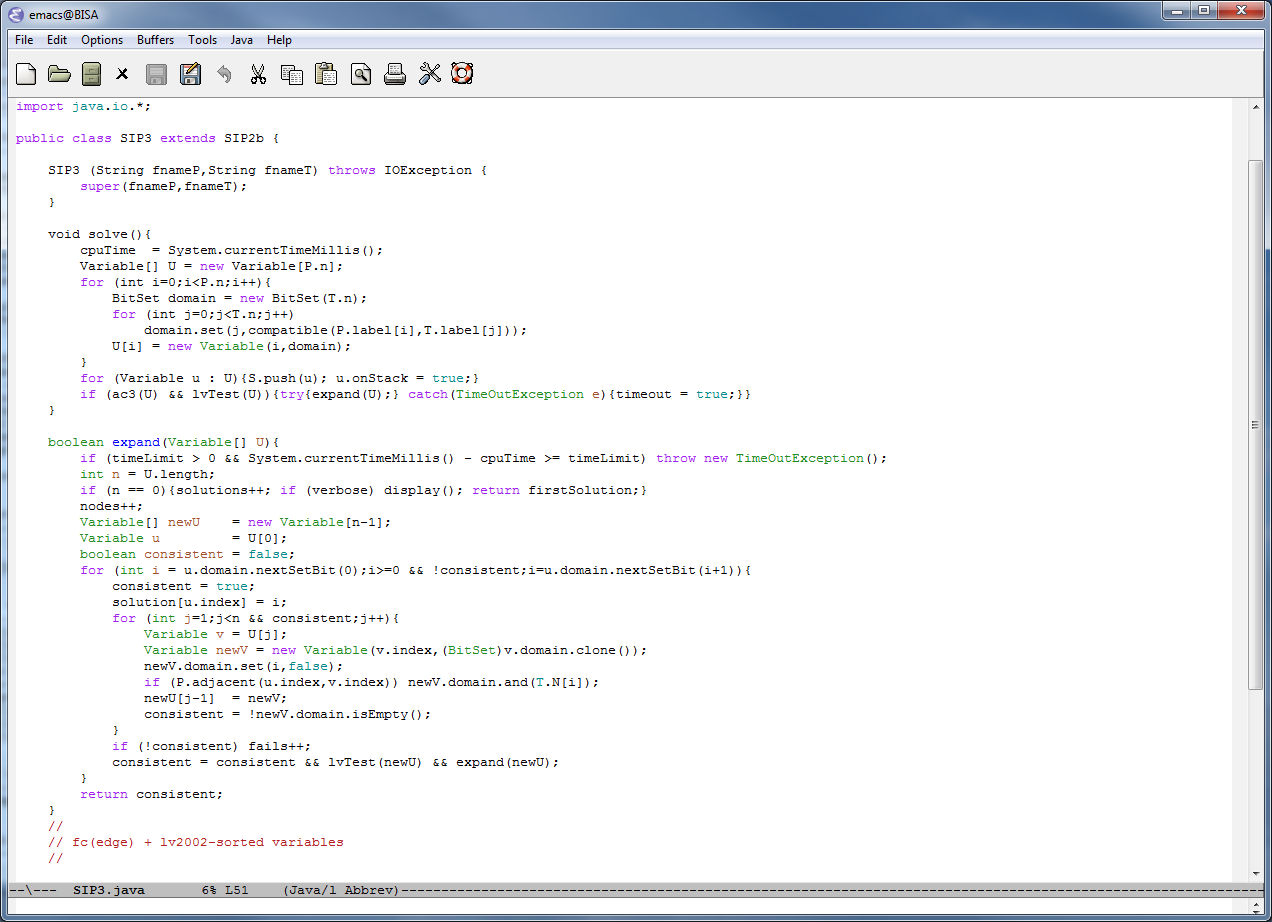 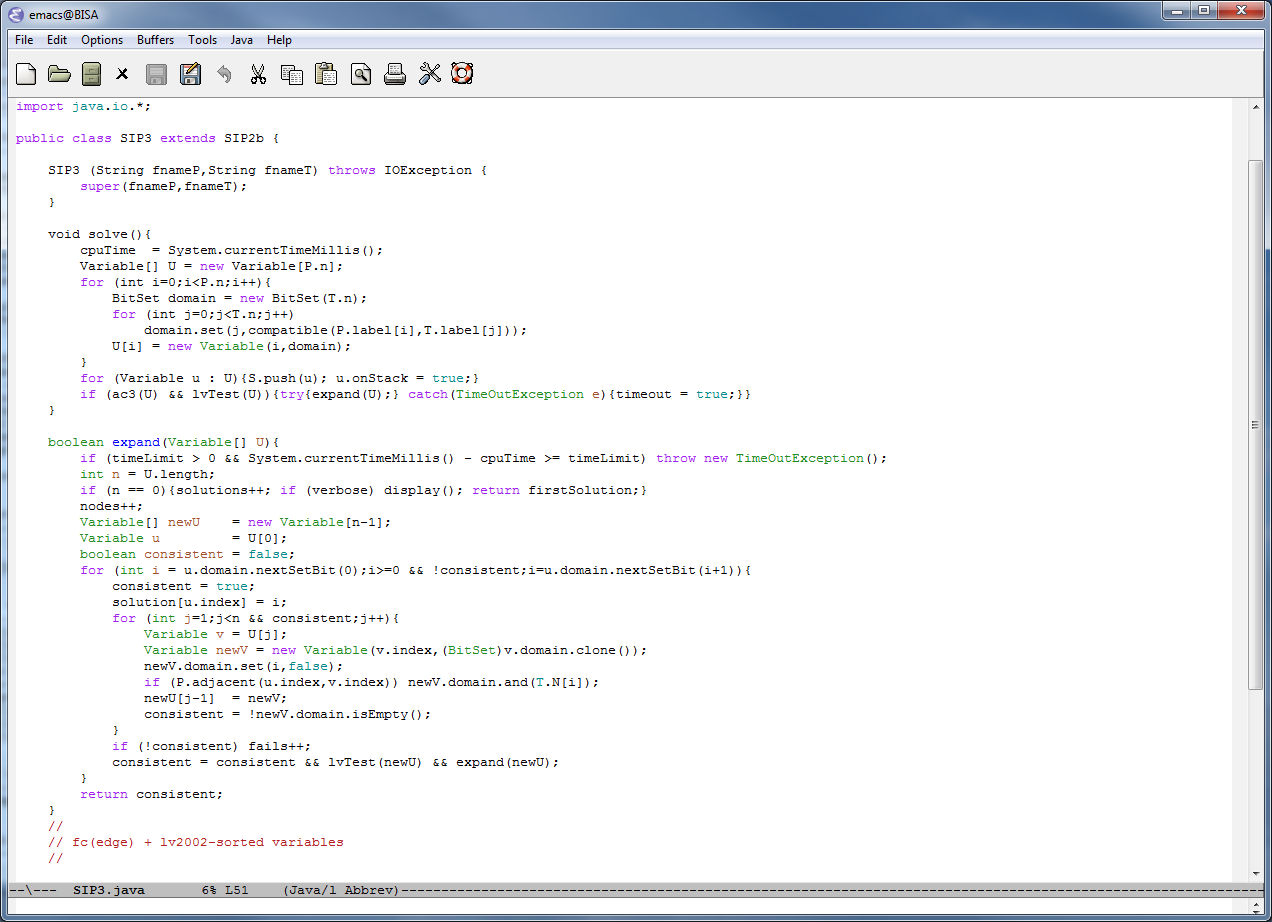 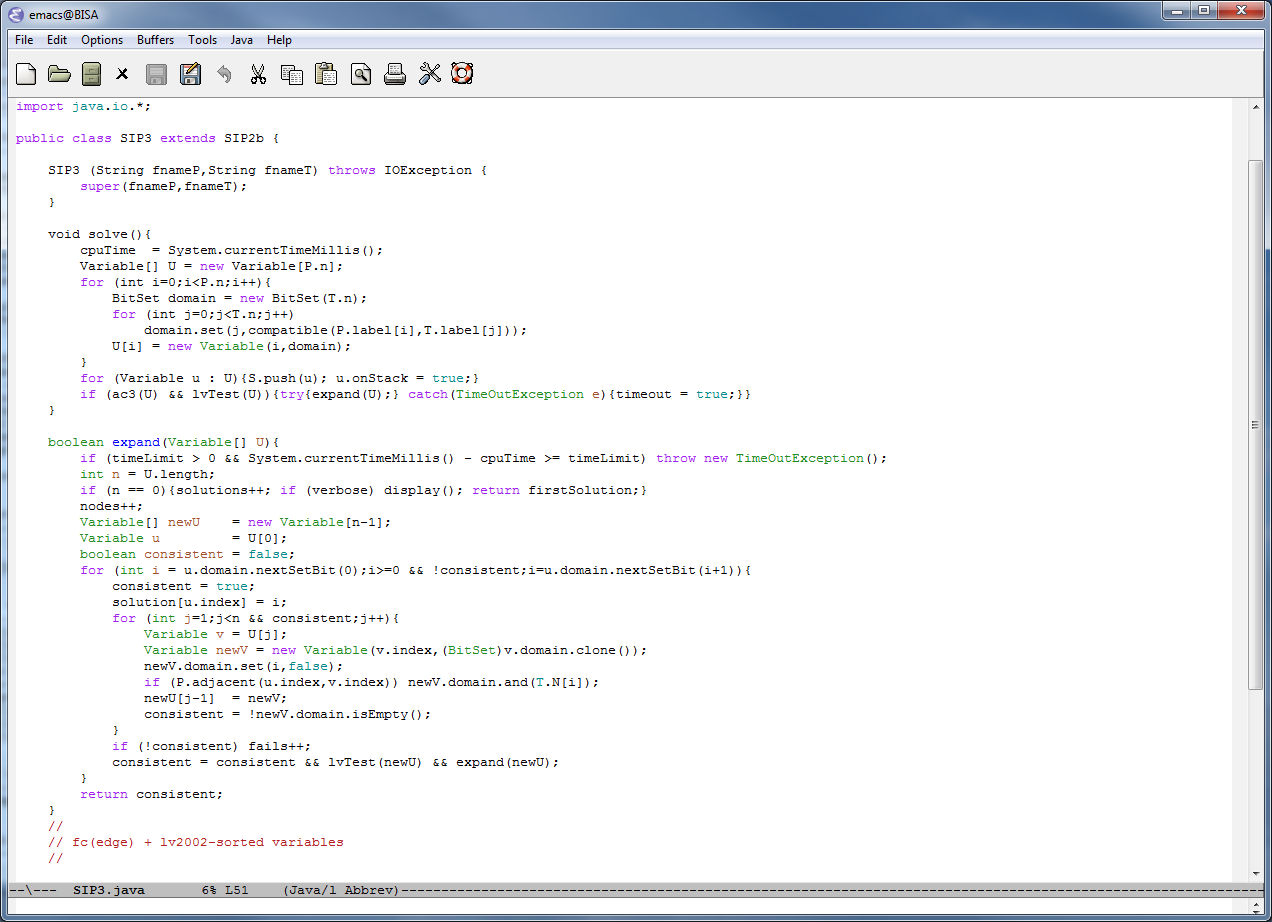 Simple algorithm (SIP4/5)
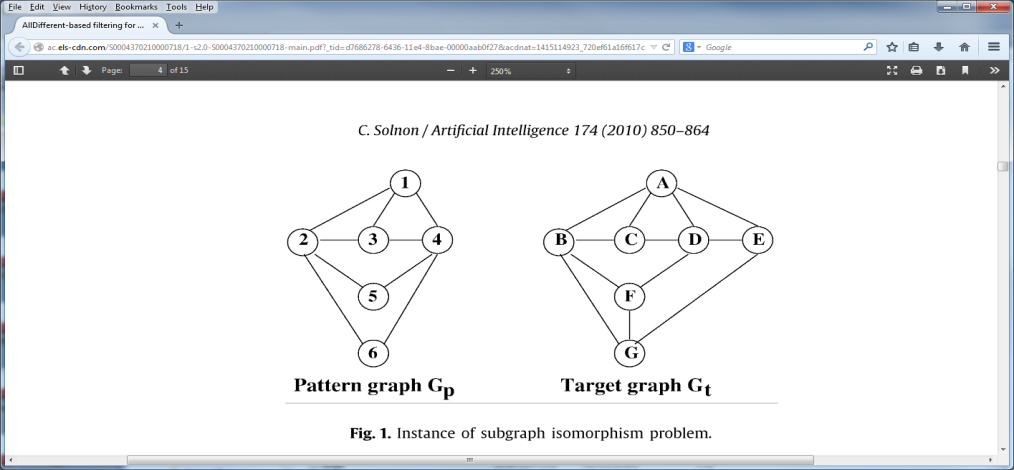 Compute the shortest distance between all pairs of vertices in G
Compute the shortest distance between all pairs of vertices in H
For all pairs of vertices i and j in G
For all pair of vertices x and y in H
If minDistance(G,i,j) < minDistance(H,x,y)
Then disallow pair of assignments vi ← x and vj ← y
Simple algorithm (SIP4/5)
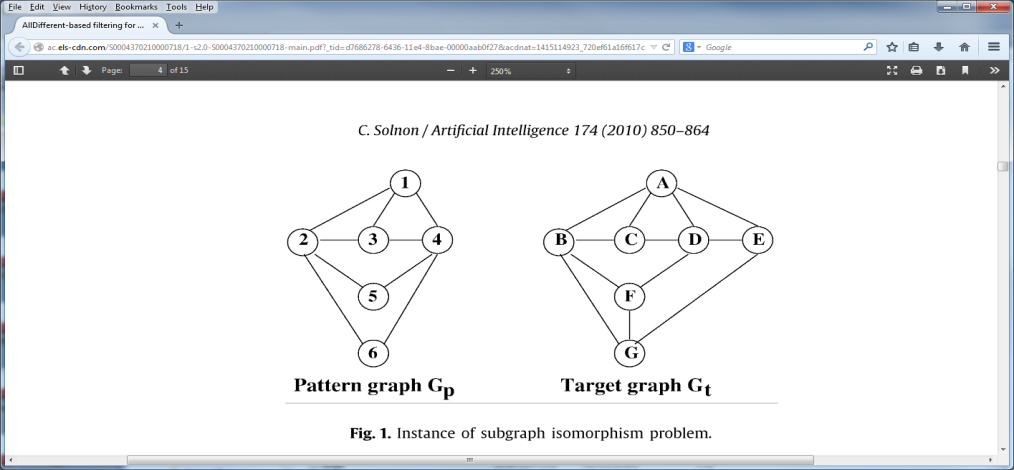 Compute the shortest distance between all pairs of vertices in G
Compute the shortest distance between all pairs of vertices in H
For all pairs of vertices i and j in G
For all pair of vertices x and y in H
If minDistance(G,i,j) < minDistance(H,x,y)
Then disallow pair of assignments vi ← x and vj ← y
Replace ac(edge) with ac(minDistance)
Simple algorithm (SIP4/5)
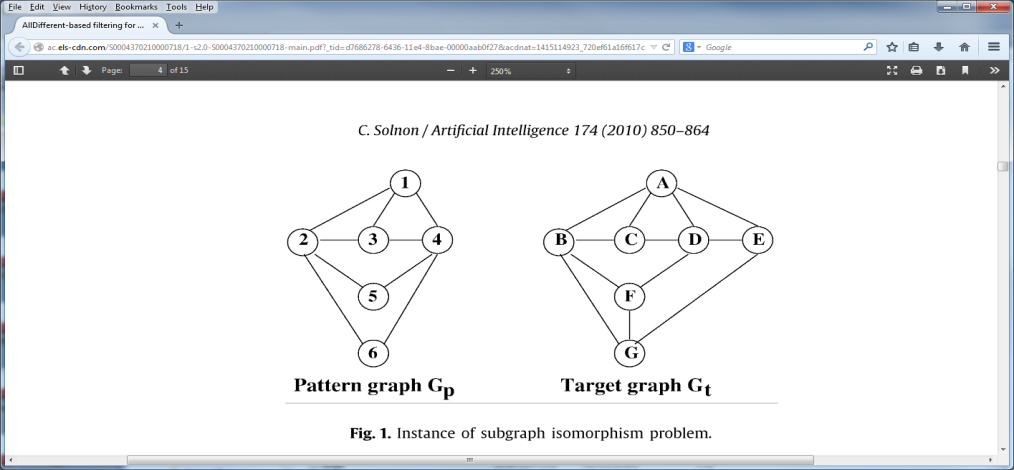 Compute the shortest distance between all pairs of vertices in G
Compute the shortest distance between all pairs of vertices in H
For all pairs of vertices i and j in G
For all pair of vertices x and y in H
If minDistance(G,i,j) < minDistance(H,x,y)
Then disallow pair of assignments vi ← x and vj ← y
Replace ac(edge) with ac(minDistance)
Identify “Hall sets” in lvTest
Conclusions
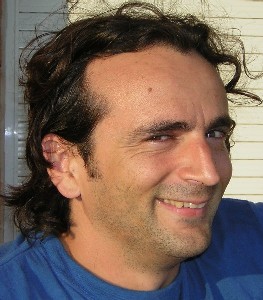 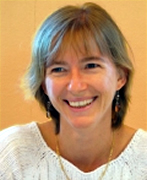 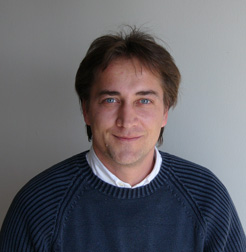 There is a long history of algorithms for SIP, dating from Ullmann (1972),
J.J. McGregor (1979),  Jean-Charles Regin, up to state of the art by Larrosa & Valiente, 
Solnon et al and most recently Christophe Lecoutre et al (CP2014)
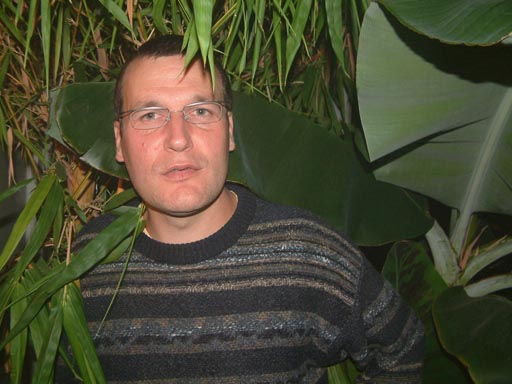 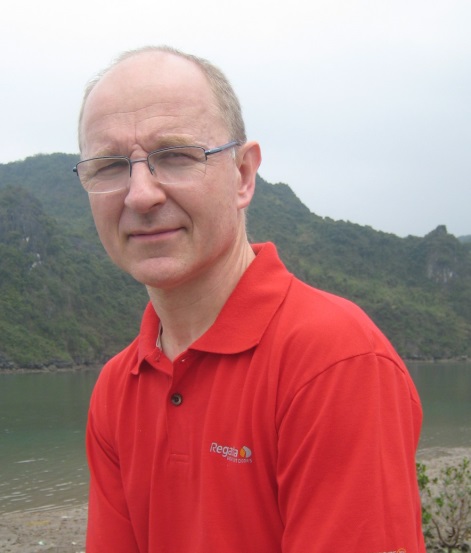 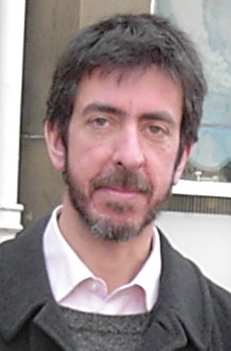 Conclusions
So far I have about 9 variations on the basic algorithm with
the bitset encoding. I need to identify just how many variations there
might be and perform a full set of experiments on the benchmarks
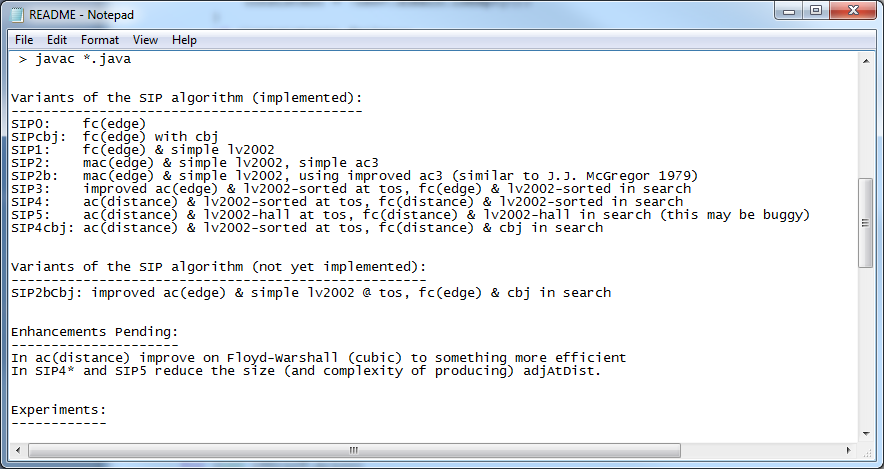 Conclusions
So far I have about 9 variations on the basic algorithm with
the bitset encoding. I need to identify just how many variations there
might be and perform a full set of experiments on the benchmarks
We have variants for induced SIP and directed graphs with weighted edges
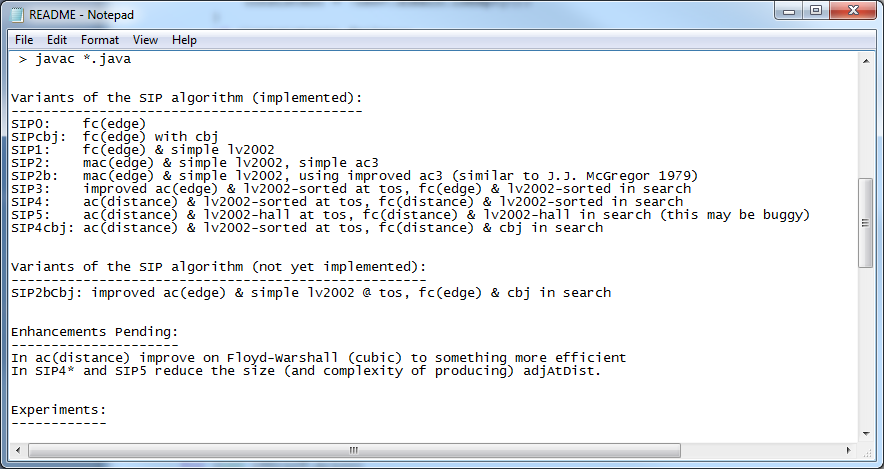 That’s all … thanks.
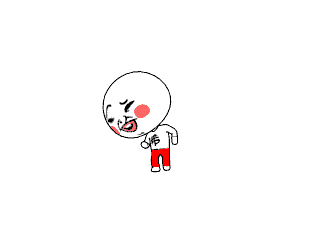 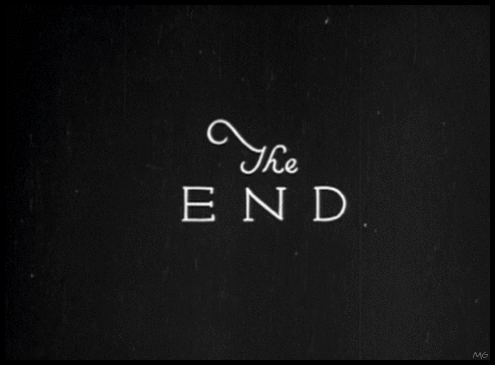